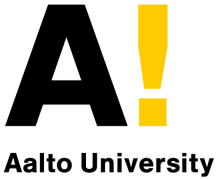 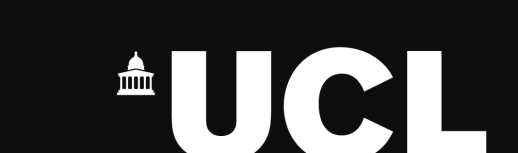 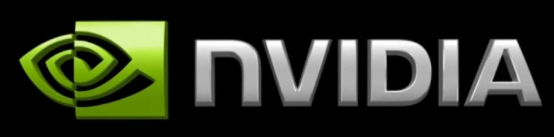 Practical SVBRDF Capture in the Frequency Domain
Miika Aittala
Aalto University
NVIDIA Research
Tim Weyrich
University College London
Jaakko Lehtinen
Aalto University
NVIDIA Research
1
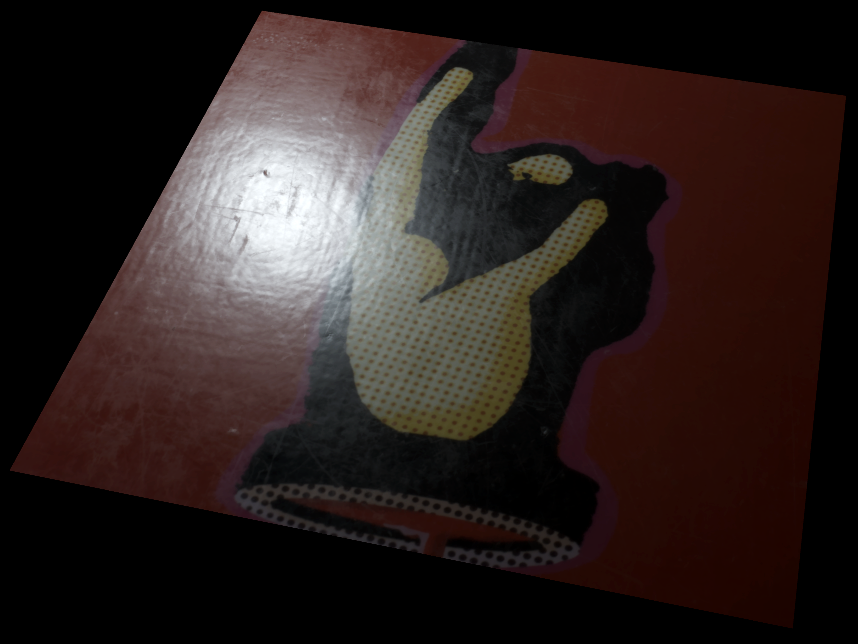 Introduction
Realistic graphics requires quality content
Geometry
Lighting
Surface materials
Manual creation difficult, expensive
We present a practical method for capturing detailed spatially varying surface appearance
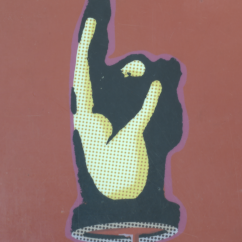 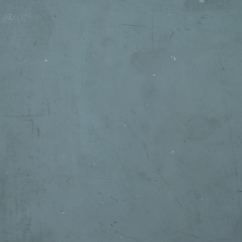 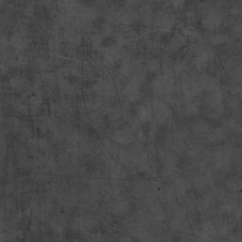 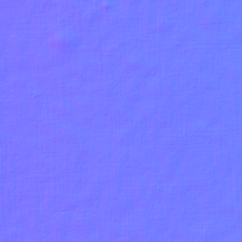 2
[Speaker Notes: Thank you for the introduction.

Realistic computer graphics requires not only advanced rendering methods, but also high quality content.

Producing content by hand is difficult and expensive, so it would be desirable to capture it directly from the real world. 

We present a method that captures materials accurately using a simple physical setup.]
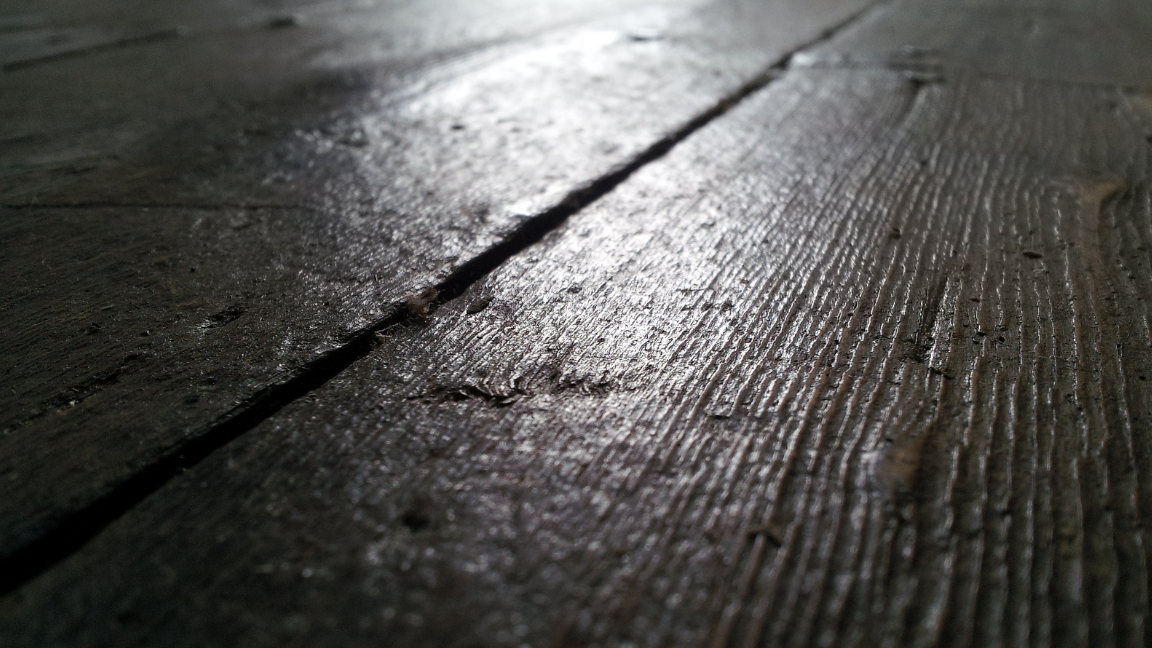 Flickr user Jacob Whittaker (CC)
3
[Speaker Notes: Real-world surface materials exhibit rich spatial variation, as can be seen in these photos. 
The precise reflectance model itself is often secondary; it is the spatial variation that gives these surfaces their character.

http://www.flickr.com/photos/45097561@N00/7521440592/in/photolist-csDmfd-gKMfF-3P95a-XYumy-KzJuj-6QRYm4-7qANW6-5jfMa2-9hrWL4-etf1p-6rF7R-4vFTnU-5PcVGd-5PcVf1-5PcVxS-5PcVpL-92exyf-78qgR7-5X3tMB-7zsDNn-3cvzXt-oS9Wf-7up2f-9SwcwX-4mrs4m-95WRQr-4pvsKp-59chzg-83NKB9-6arsus-5rhVmY-7WJL18-ajfKED-83KmQg-83Kq22-4mJvAu-83Koir-6treoT-GfwTZ-dooLWt-4rfB1L-4Wqsc7-4Wmc94-3aUMpr-3aUMqn-mCoLj-huoJZ-5CvXKv-4S2KCB-3MMaP-3MLdi]
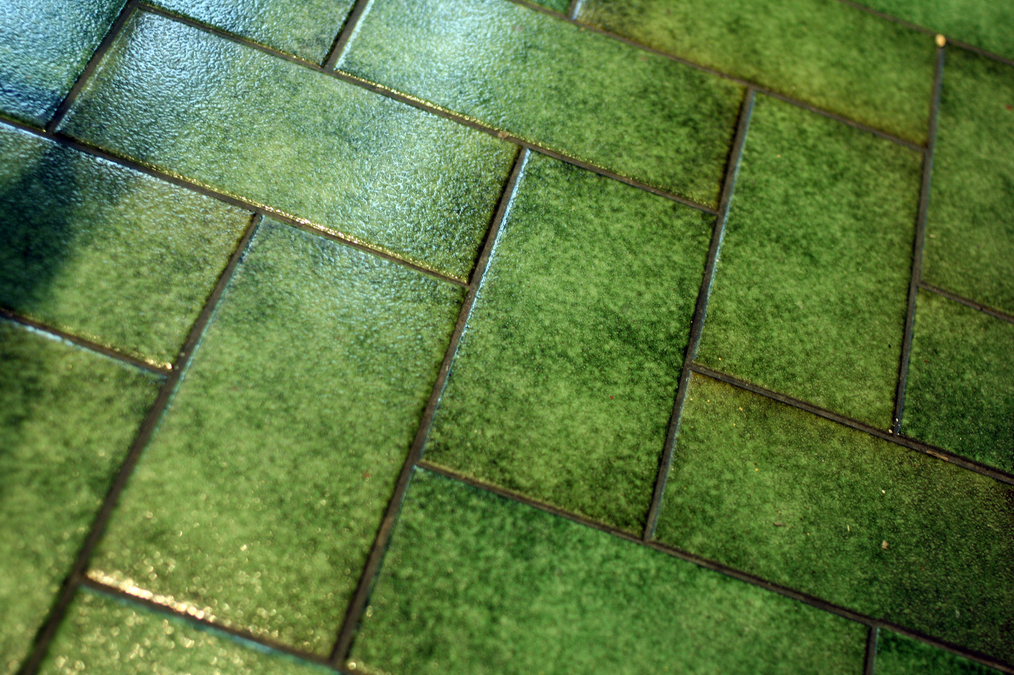 4
Flickr user Serenae (CC)
[Speaker Notes: http://www.flickr.com/photos/serenae/6804163629/]
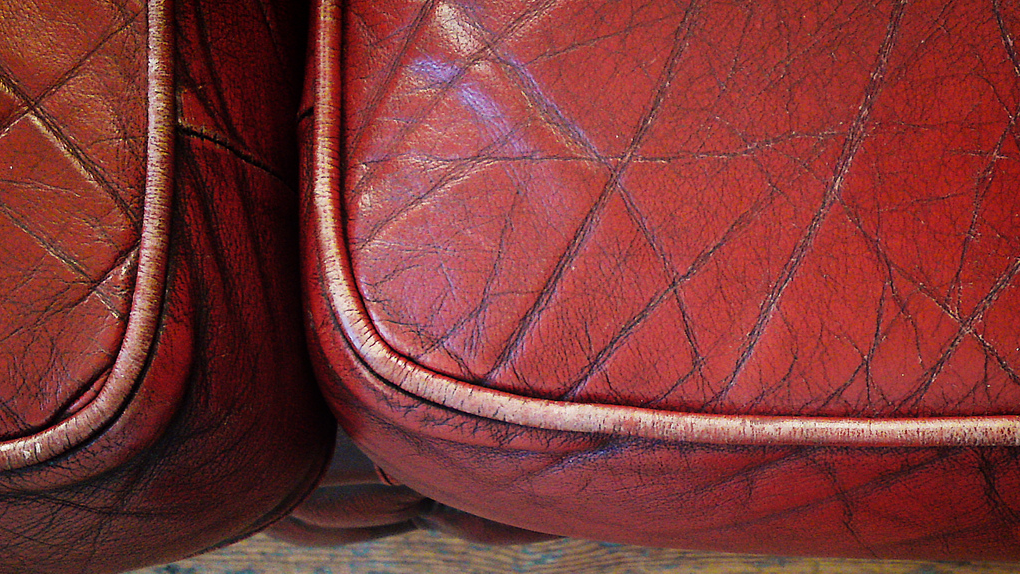 Flickr user this is markb (CC)
5
[Speaker Notes: http://www.flickr.com/photos/84848927@N00/4525959656/in/photolist-7TWJ8b-39xW7S-4r9za1-b97Zzi-b981ek-b981KM-7eEgVd-4n2z3o-5vG8or-7uHuLi-7uMkSS-7uMkPb-xdhLb-5vJzdS-kz9hV-aAwtja-kztsr-7MY2D1-6m2ip-9TETGZ-8cZV1t-csExqN-pfYDy-4n5Ayy-dhoHp6-bx7Eot-8UNtNB-e75WB4-b1ro48-5kkD8V-f8xap-zn4jV]
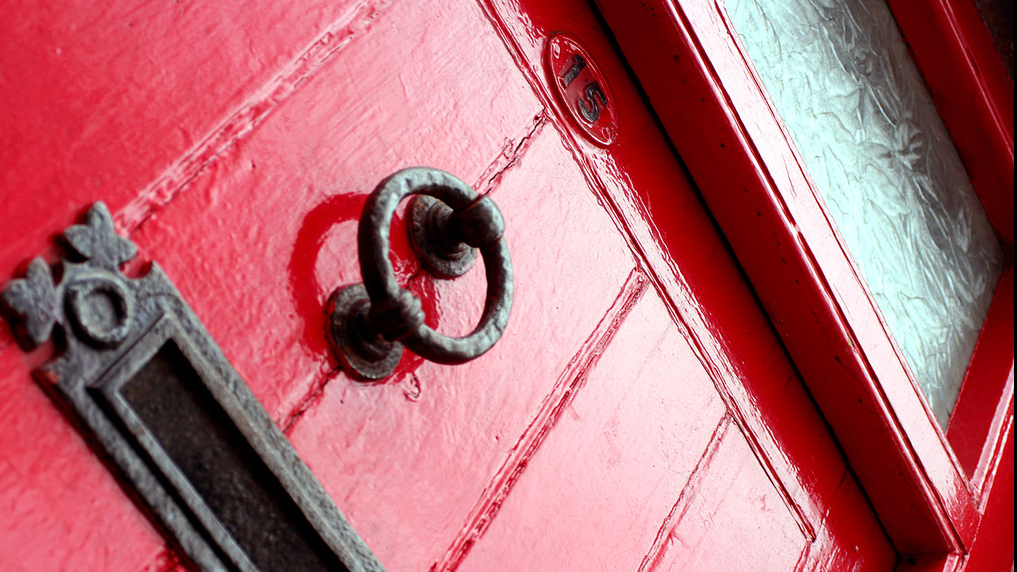 Flickr user hungryblank (CC)
6
[Speaker Notes: http://www.flickr.com/photos/hungryblank/129549674/]
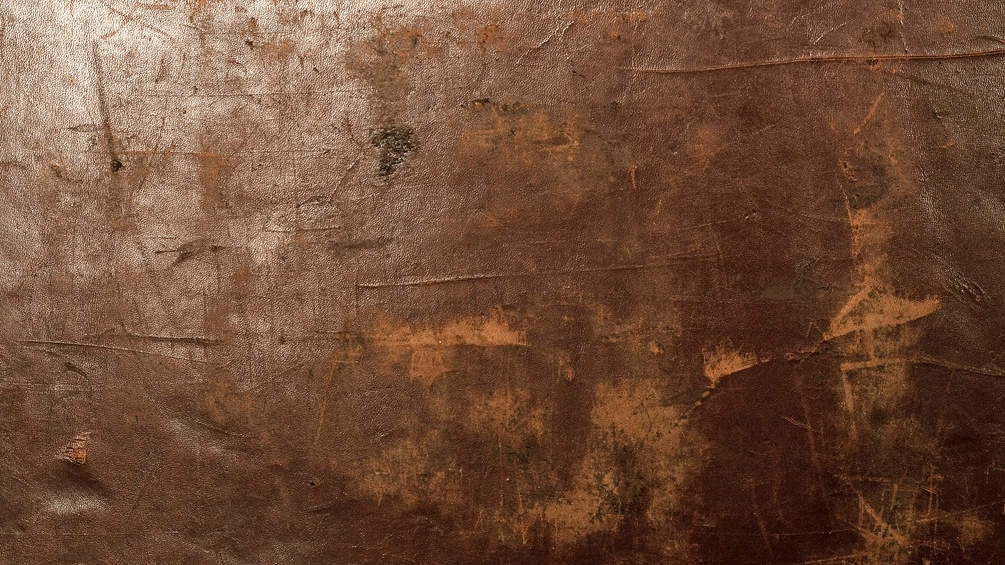 Flickr user agatauw (CC)
7
[Speaker Notes: http://www.flickr.com/photos/21020954@N06/4262195595/in/photolist-7uCSfX-cD9iNY-8xpeey-4td4TQ-4d7efo-Bsoqj-66h41t-5KSust-59LAmz-5ppj8R-6sy5kg-8Vs5pY-4eEAXt-79h39G-axB4y8-3E2D8-DPS7q-82q9bq-6bn41J-ajEnoE-4DMtmp-8zc39f-8z8W7a-8zc2hY-8z8Smt-8z8Vfg-c3YaDo-Bc8TF-4XqF8N-bWabxz-6V7kkF-4ZEini-5jizsS-edjGAi-bAfDnd-gX8a3-bD3Ga2-7TPHP3-4kaczb-Cjpmb-ev9eDH-9gPY8D-5XciYt-292WDQ-uiFmp-7vEw18-6gPzkr-6gTHNA-8s2aGw-ENk9g-7Jnyv6]
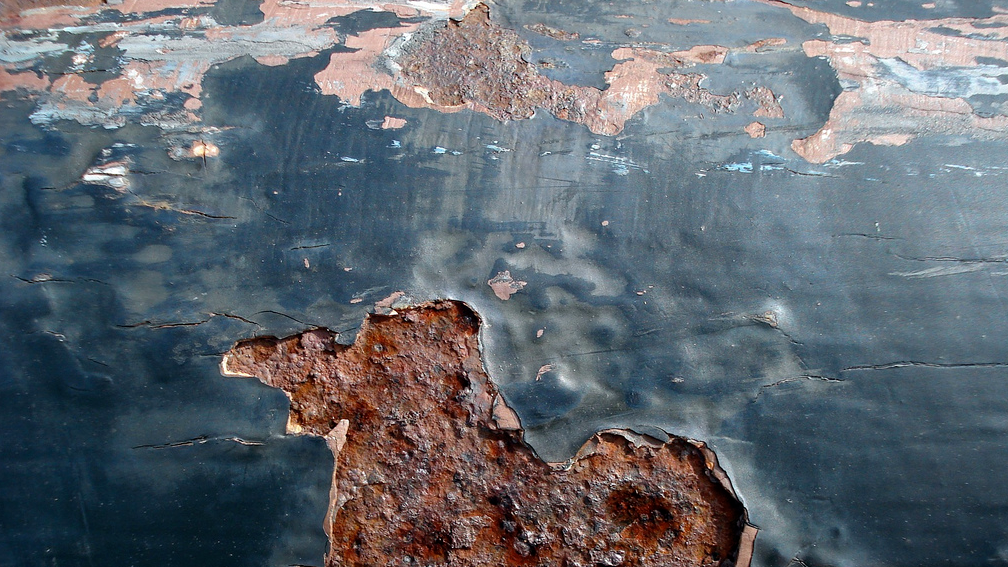 Flickr user Mykl Roventine (CC)
8
[Speaker Notes: http://www.flickr.com/photos/64419960@N00/2011052257/in/photolist-44HaLM-65QZ6E-6EGQXT-areaX-byNtRa-4TBcXT-2uE3t-2fv4u6-2bbwi-5F4DpJ-Ekuiv-7zUJNY-dA5Ap-9e1TU5-6cBMWN-6e82i6-5gcSh-a5hSa-xsrJj-ny2v7-Dm7ow-8syYVv-7Sc2Vy-8yd73C-nDDA7-3dfZrY-wSER4-5PUQcQ-6UJK3e-7MKp-Etuqx-8HuNZf-4kuQr-fwXjQ-MreDS-8s941G-vm3QB-xst1i-8wnisY-4qyyM5-4FqjxS-4CaNp7-Hty5Q-4C6uwV-7MABf1-6tpogW-9hNGQR-6EMbSj-6m8xoC-6fBL4i-3p3sTF]
Goals
Capture rich spatial reflectance variation
Using standard office hardware only
Output directly usable by modern renderers
9
[Speaker Notes: Based on these considerations, our goal is to capture the detailed spatial variation of a parametric BRDF model. 

We achieve this using only standard office hardware, and produce output texture maps that are directly usable by modern renderers – in particular, real time rendering.]
Related work
10
[Speaker Notes: Let us look at some previous work.]
Custom equipment
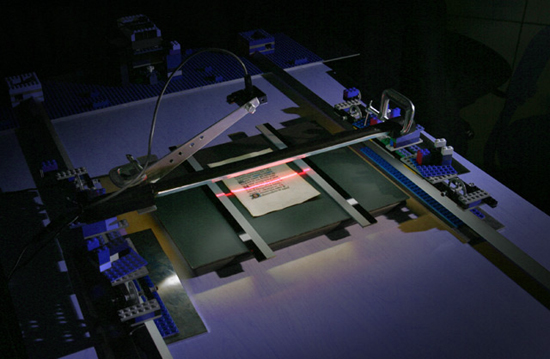 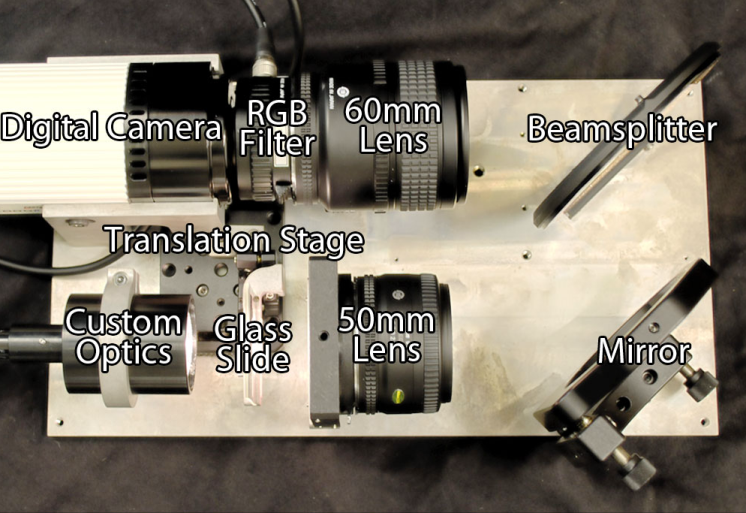 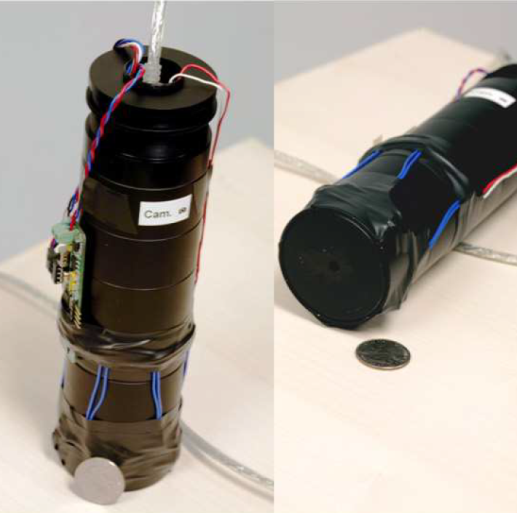 Gardner et al. (2003)
Holroyd et al. (2010)
Dong et al. (2010)
[Speaker Notes: Pretty much all capturing methods are based on emitting light and observing how it interacts with the surface.

Many of the successful previous methods are based on custom hardware.]
Strong priors and heuristics
CrazyBump
Proprietary heuristics
”Dark is deep”
E.g. Glencross et al. (2008)
Intrinsic images, user guidance
AppGen (Dong et al., 2011)
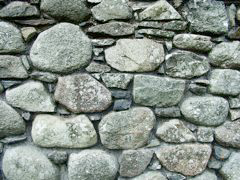 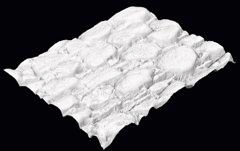 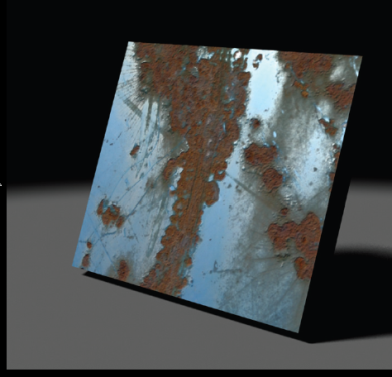 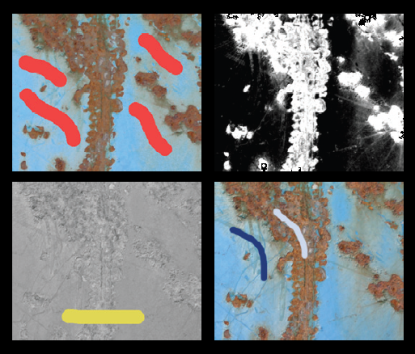 12
[Speaker Notes: On the other hand, light-weight methods often produce impressive results, but do not necessarily reproduce the true appearance faithfully.]
Basis illumination
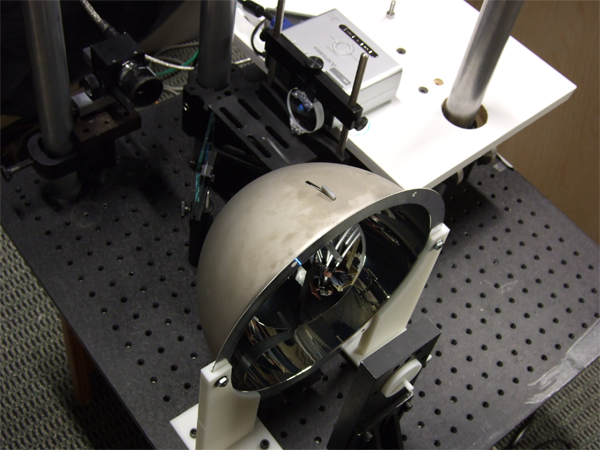 For BRDF measurement
Sato et al. (2003), Ghosh et al. (2007)
For SVBRDF
Low-order spherical harmonics (Ghosh et al. 2009, 2010)
13
[Speaker Notes: Other work uses continuous illumination for aliasing-free acquisition of BRDFs and SVBRDFs. Our system system extends these approaches.]
Our approach
14
Design goals
Capture materials that can be represented as diffuse + specular + normals
No custom hardware
No moving parts
No user intervention
15
[Speaker Notes: Our premises are as follows. We assume that the material follows a simple diffuse-specular-normals model.

Our goal is to build a system that requires no custom hardware, moving parts or user intervention during the capture.]
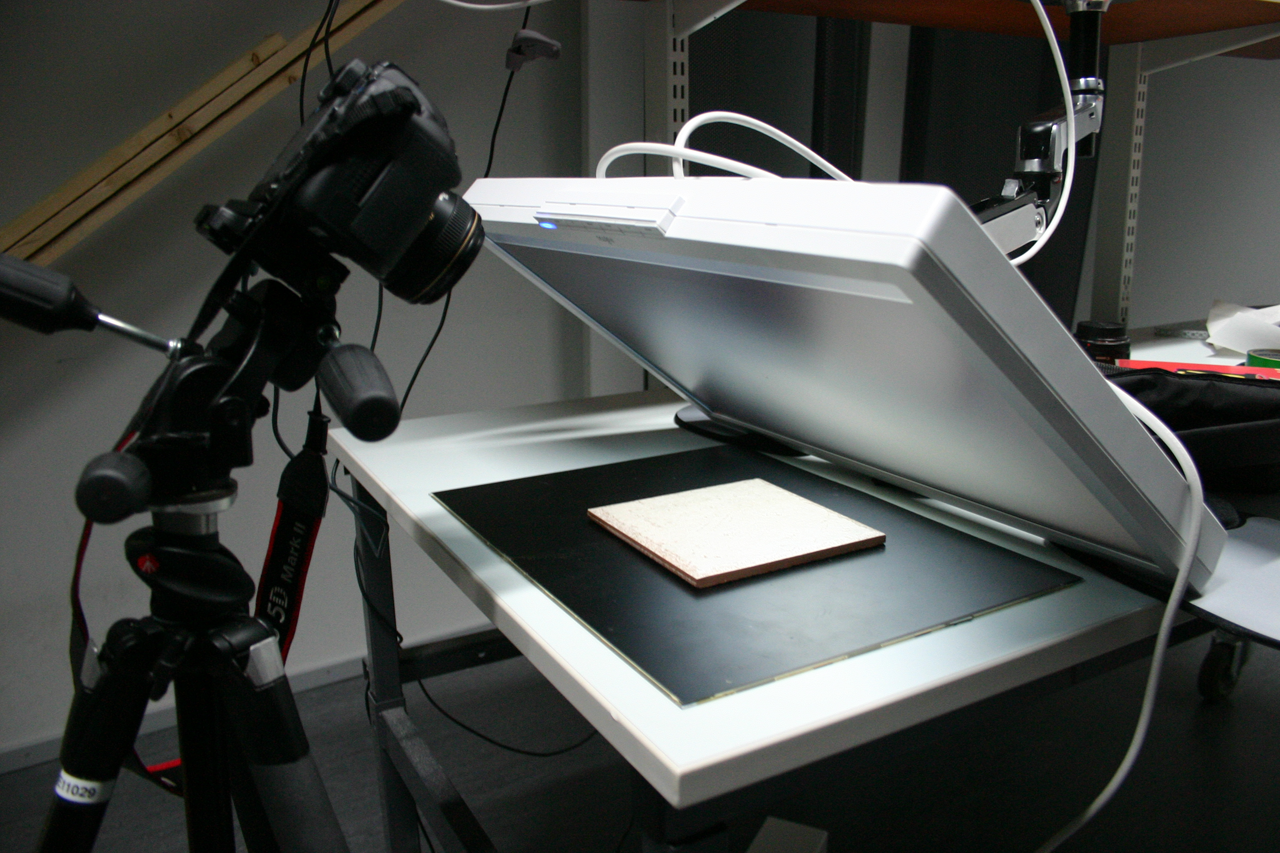 Monitor as a programmable area light source
SLR camera
Approximately flat material sample
16
[Speaker Notes: We use a system shown in this photo.

The flat material sample is placed underneath a tilted LCD monitor. 

The monitor displays patterns and the camera records their reflections.]
Near field illumination, fixed camera
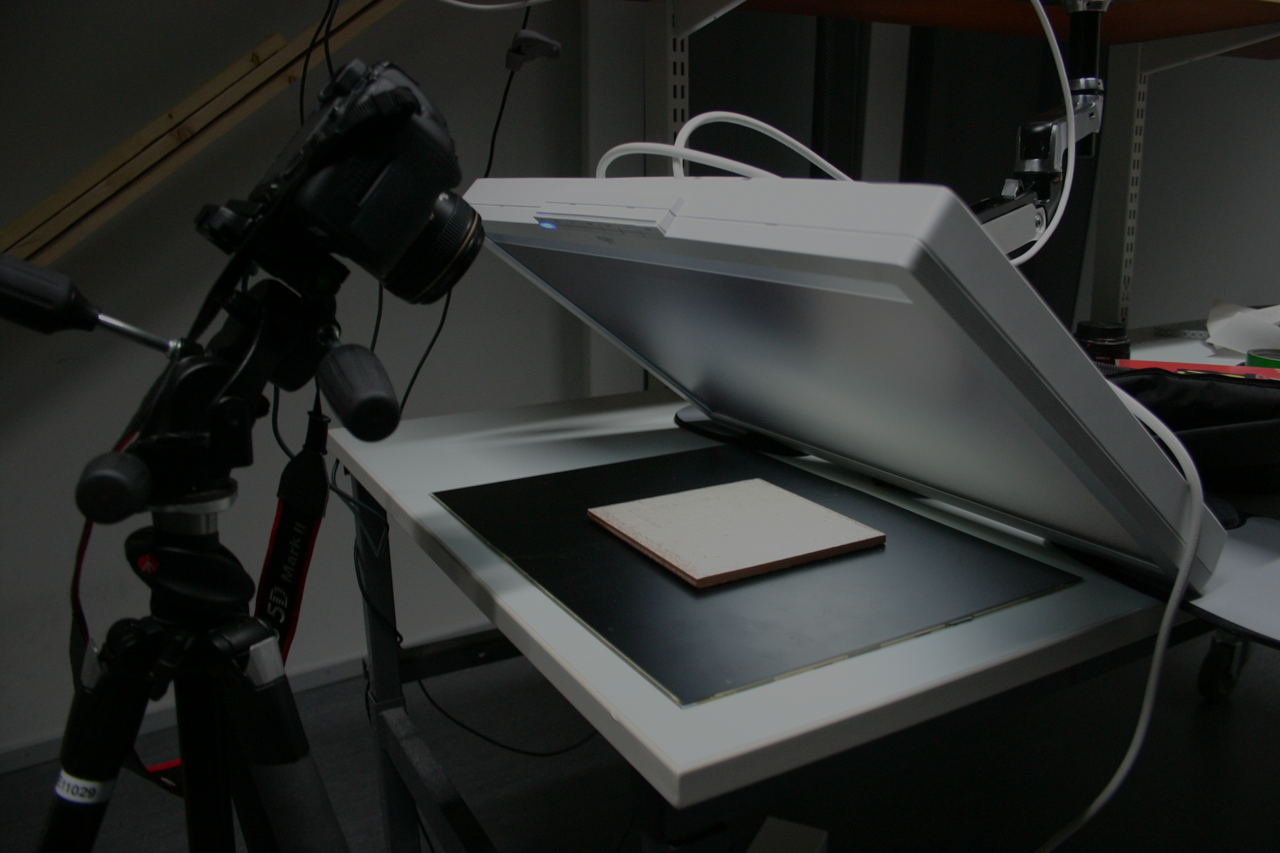 17
[Speaker Notes: Placing the monitor very close to the sample allows us to observe reflections from a wide range of angles.

However, our method must now explicitly consider the near field illumination effects.

We also observe only a single camera angle. To generalize to novel views, we fit a parametric model to the observed reflection slice.]
Image formation
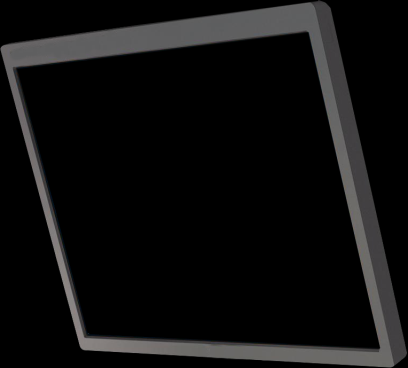 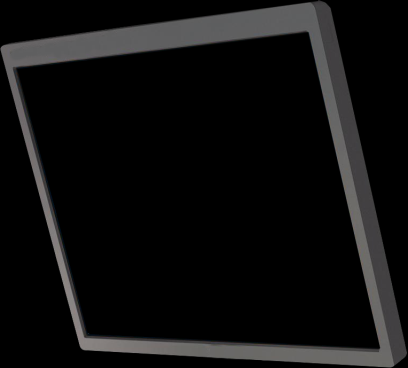 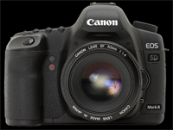 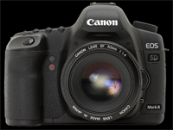 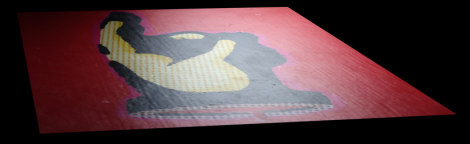 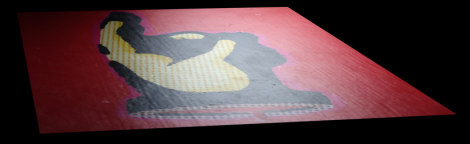 =
Light rays leave the emitter and find the camera
Importance rays leave the camera and find the emitter
18
[Speaker Notes: Let’s have a look at what happens when we take these pictures.

First of all, instead of propagating light, we propagate importance from the camera – as is often done in for example ray tracing.]
Reflection and measurement
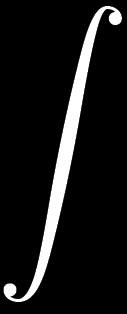 emission
BRDF slice
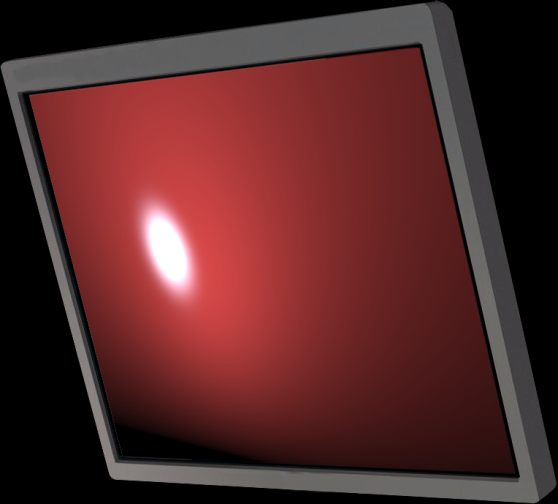 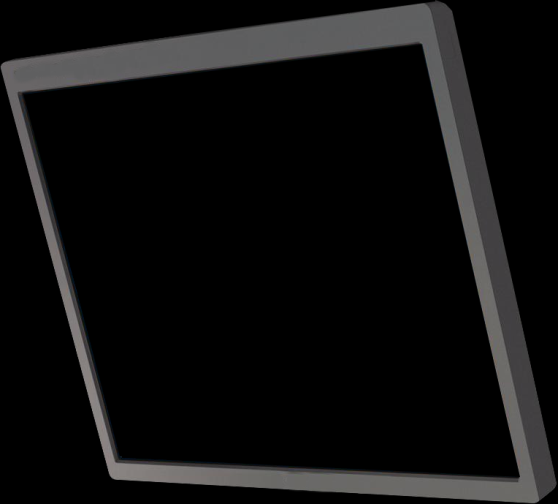 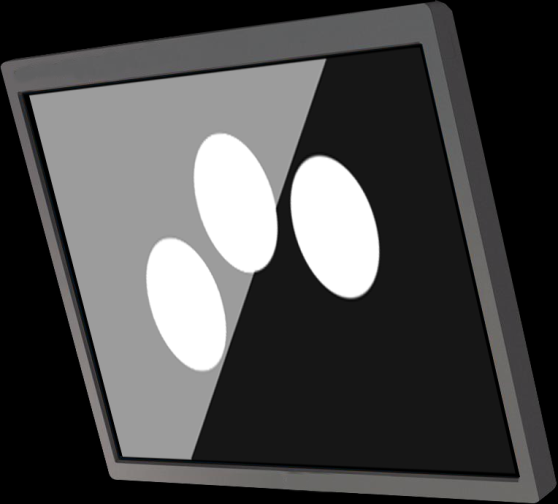 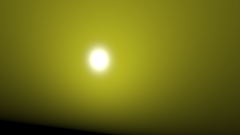 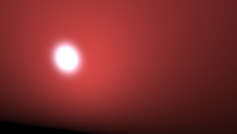 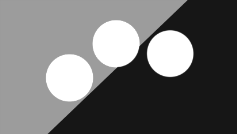 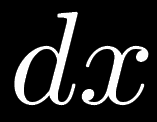 Specular
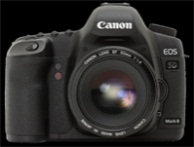 =
Encodes the effect of surface color, glossiness, normals, etc.!

However, cannot be seen directly.
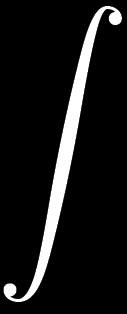 Diffuse
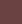 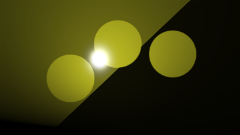 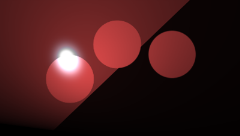 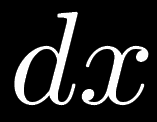 =
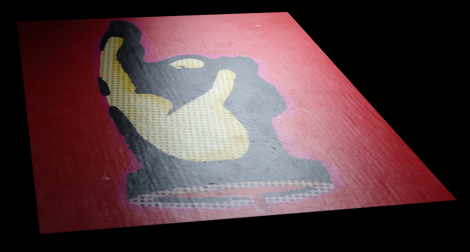 BRDF
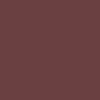 19
High-level plan
Physical measurement
Emit patterns, take pictures
Parametric model 
Mimic measurement process computationally
Optimization
Recover parameters by fitting model to measurements
20
[Speaker Notes: 4:00
Our approach is a classical measure-and-fit one.

We obtain physical measurements of the reflectance by emitting patterns from the monitor.

We then fit a parametric model using optimization, to obtain the albedos, glossiness and normals for every surface point.]
Generic approach
Per-point, nonlinear optimization
Model evaluation in every iteration
General case needs numerical integration
Prohibitively expensive
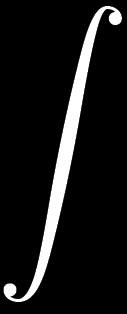 emission
BRDF slice
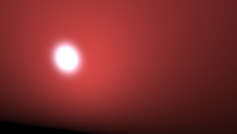 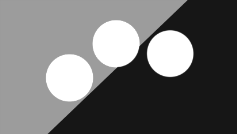 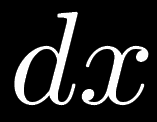 =
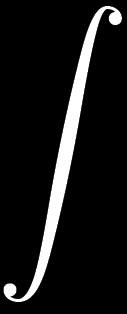 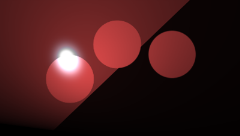 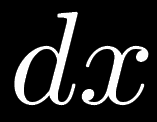 =
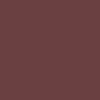 21
[Speaker Notes: The general approach is to solve a per-point non-linear optimization problem, which requires iterative methods that evaluate the BRDF integral in the inner loop. In our setting, this can lead to hundreds of millions of evaluations.

Arbitrary emission patterns and a general BRDF model, however, can only be integrated numerically, which would lead to trillions (or quadrillions) of BRDF evaluations and hence be computationally intractable.

// 512^2 px * 130 patterns * ~8 iters * 5 fd-taps]
Our approach
Joint design of
emission patterns
reflectance model
analytic image formation model
Analytic integration
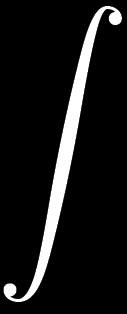 emission
BRDF slice
?
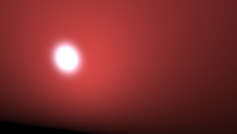 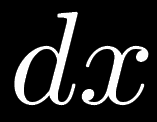 =
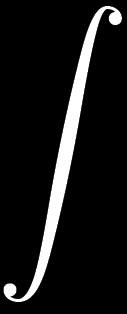 ?
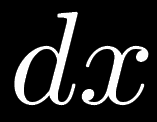 =
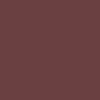 22
[Speaker Notes: To drastically reduce the costs of integration, we jointly design our emission patterns and the computational image formation model.

In effect, the integral can be evaluated with a simple analytic formula. PAUSE.]
Alternatives
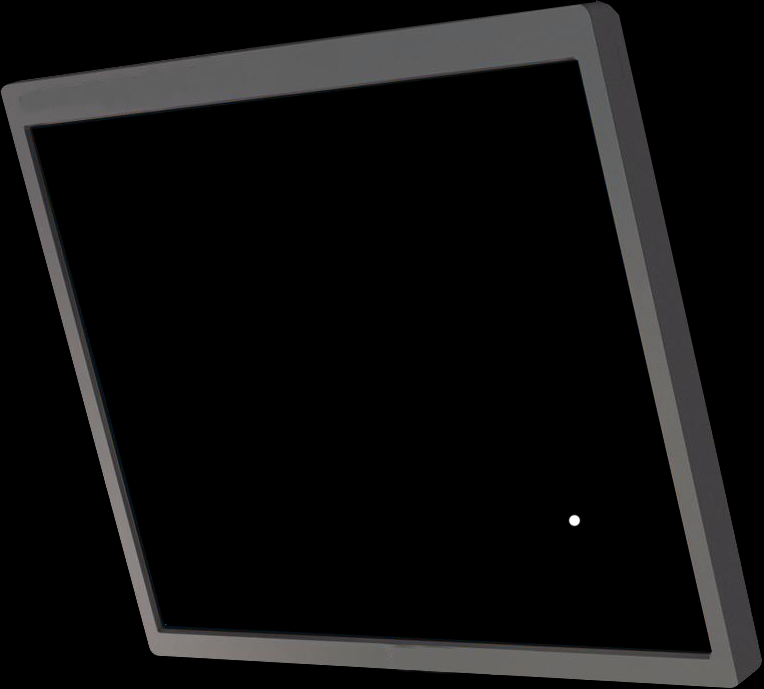 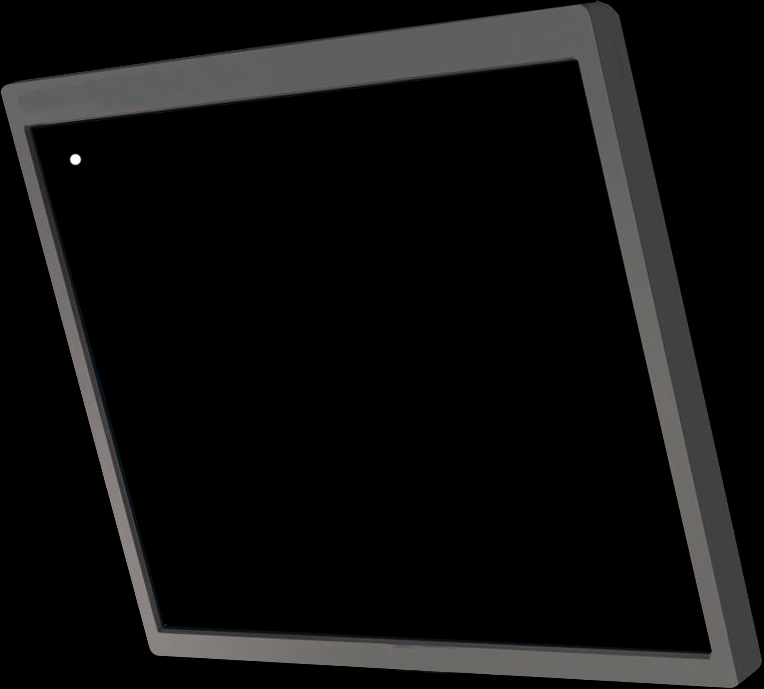 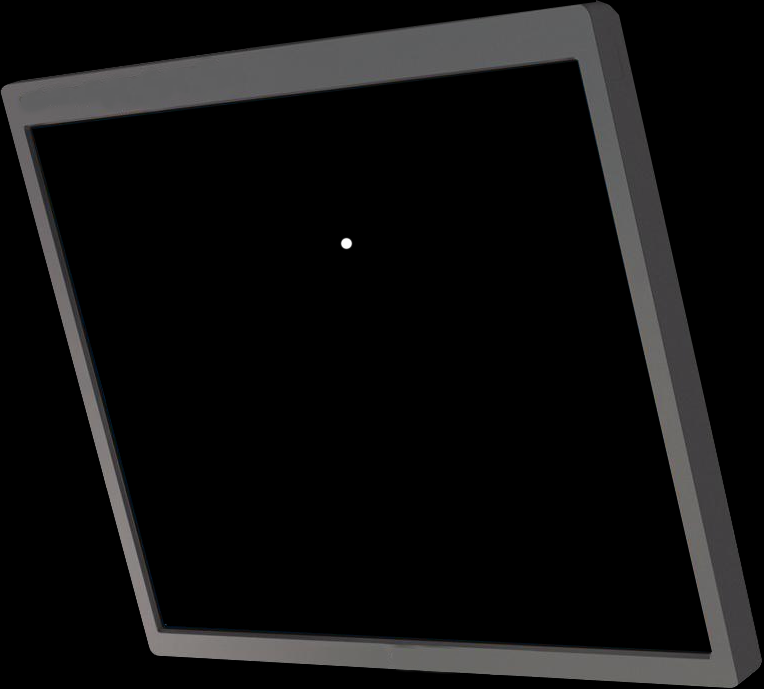 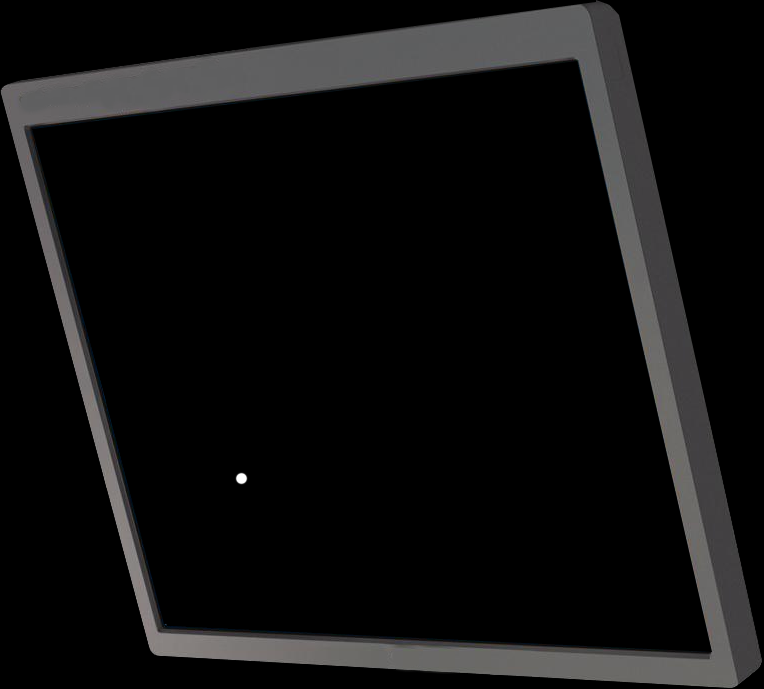 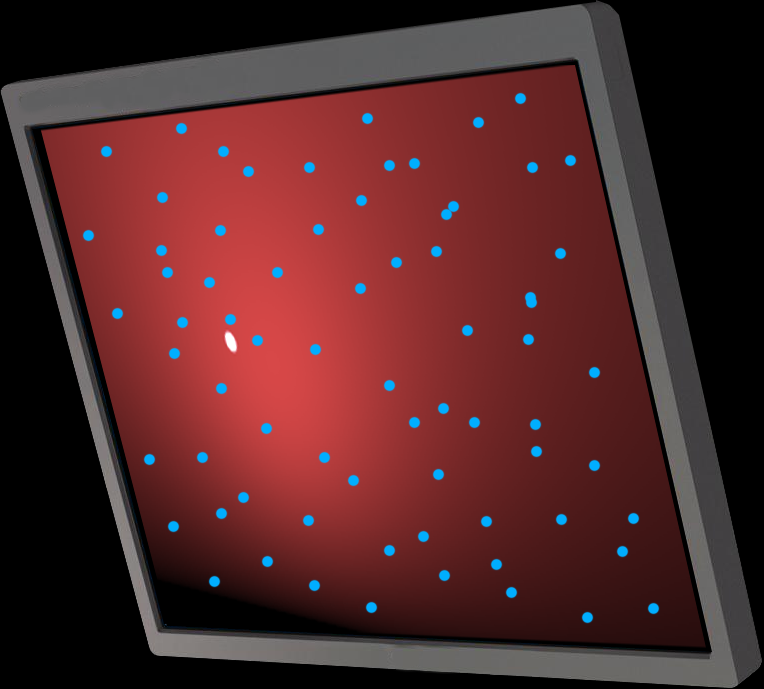 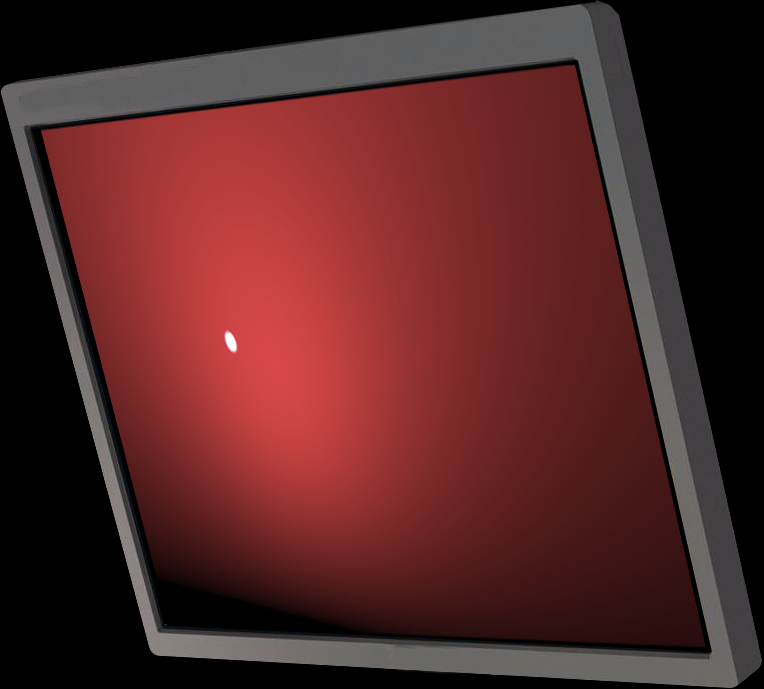 Point evaluations
Aliasing, missed speculars
Dynamic range
Spherical harmonics
Require distant spherical illumination
23
[Speaker Notes: One simple way to allow for quick reflectance integration would be to use point-shaped illumination.

This approach runs into trouble with sharp speculars, in the form of aliasing and exposure problems.

Other ideas involve for example spherical harmonics. However, they are not suited for our setup because they require distant full spherical illumination.]
Our choice: windowed Fourier basis
Well-behaved with extreme gloss
Albedos, normals and glossiness have simple effects on data
Useful analytic properties
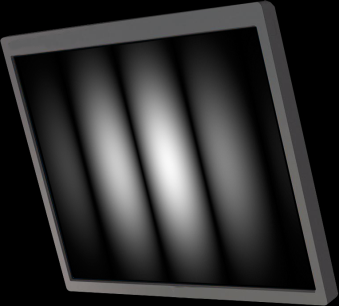 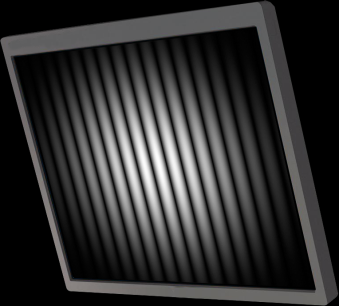 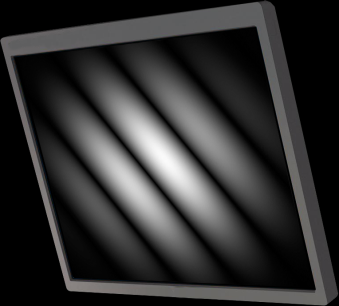 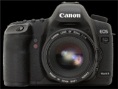 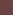 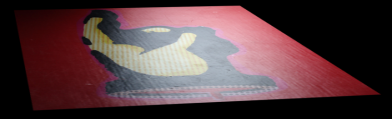 24
[Speaker Notes: Our choice is to display windowed Fourier basis functions, which are essentially waves at different frequencies and orientations as seen here.

As continuous patterns, they support almost mirror-like materials. As we will see, the reflectance parameters have a clear effect on the data, and furthermore, allow for efficient analytic integration.]
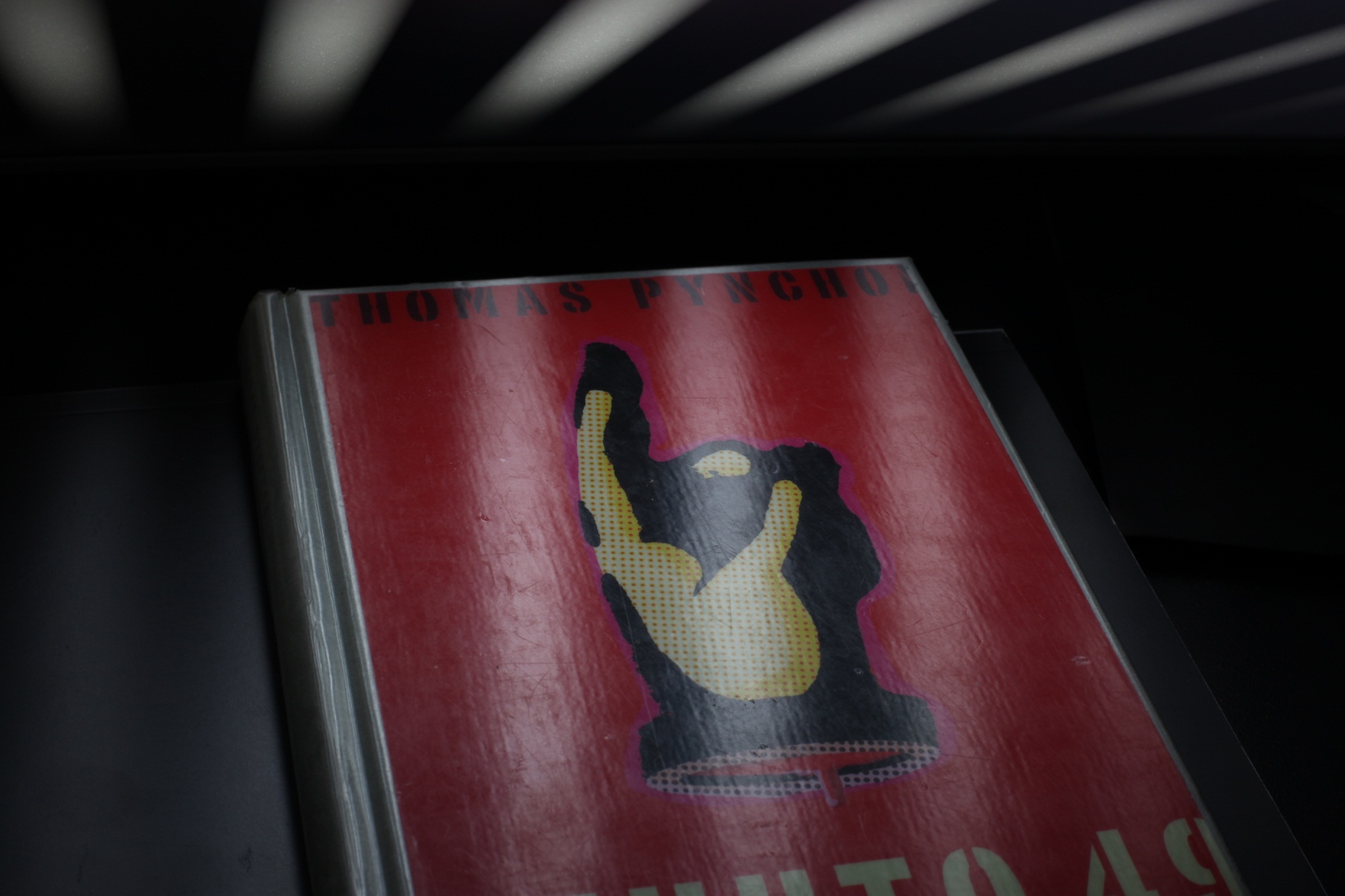 25
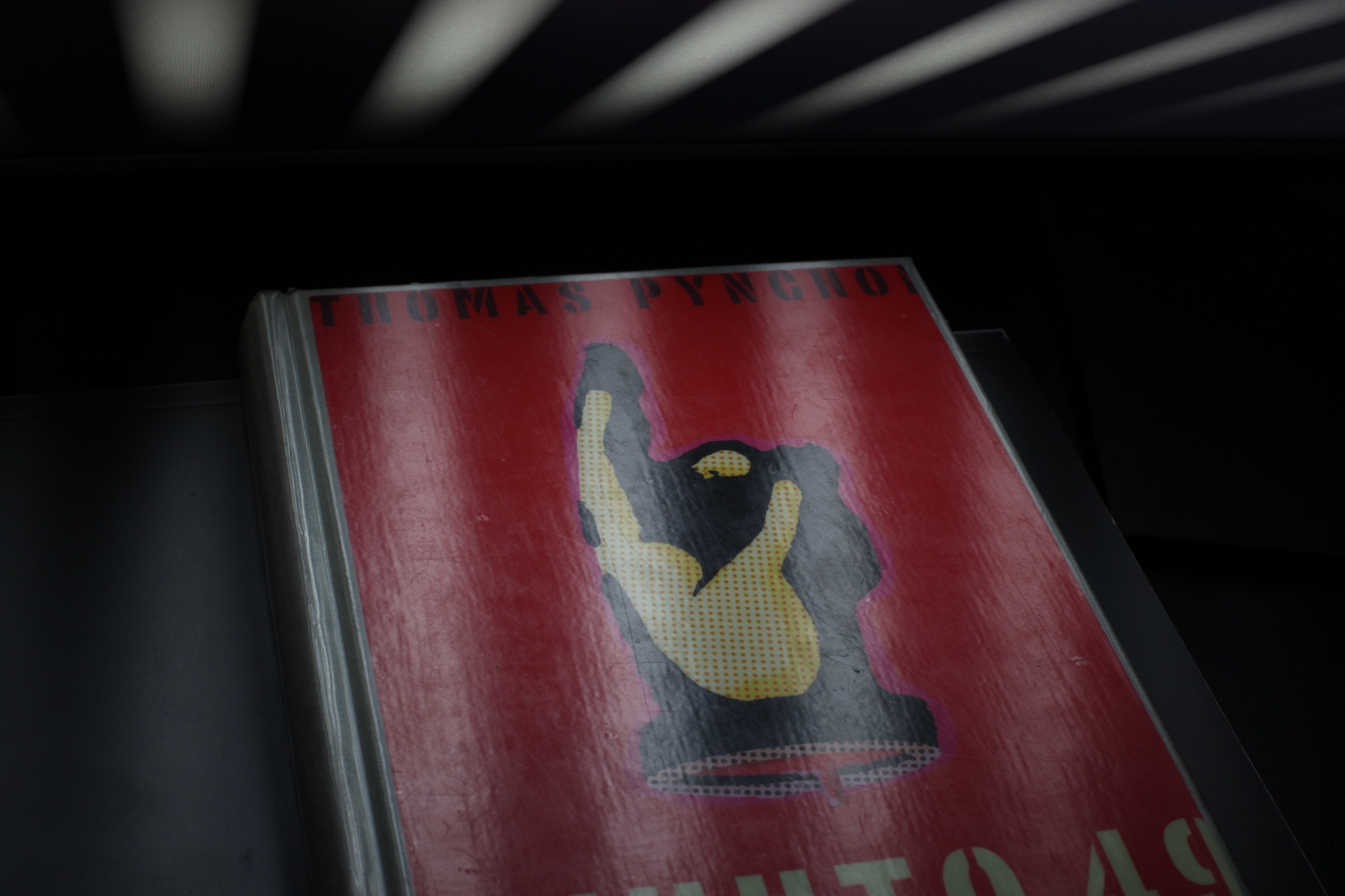 26
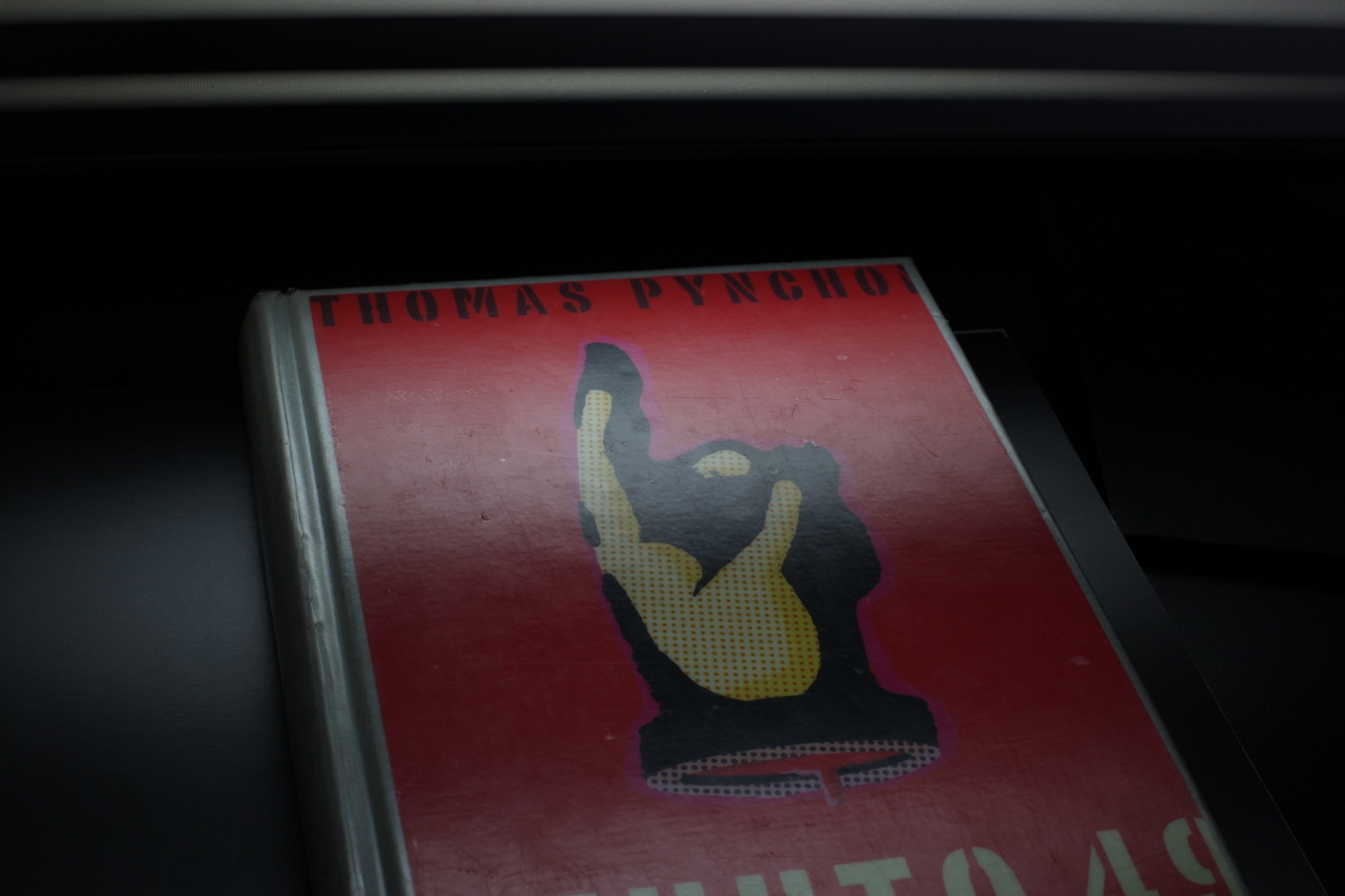 27
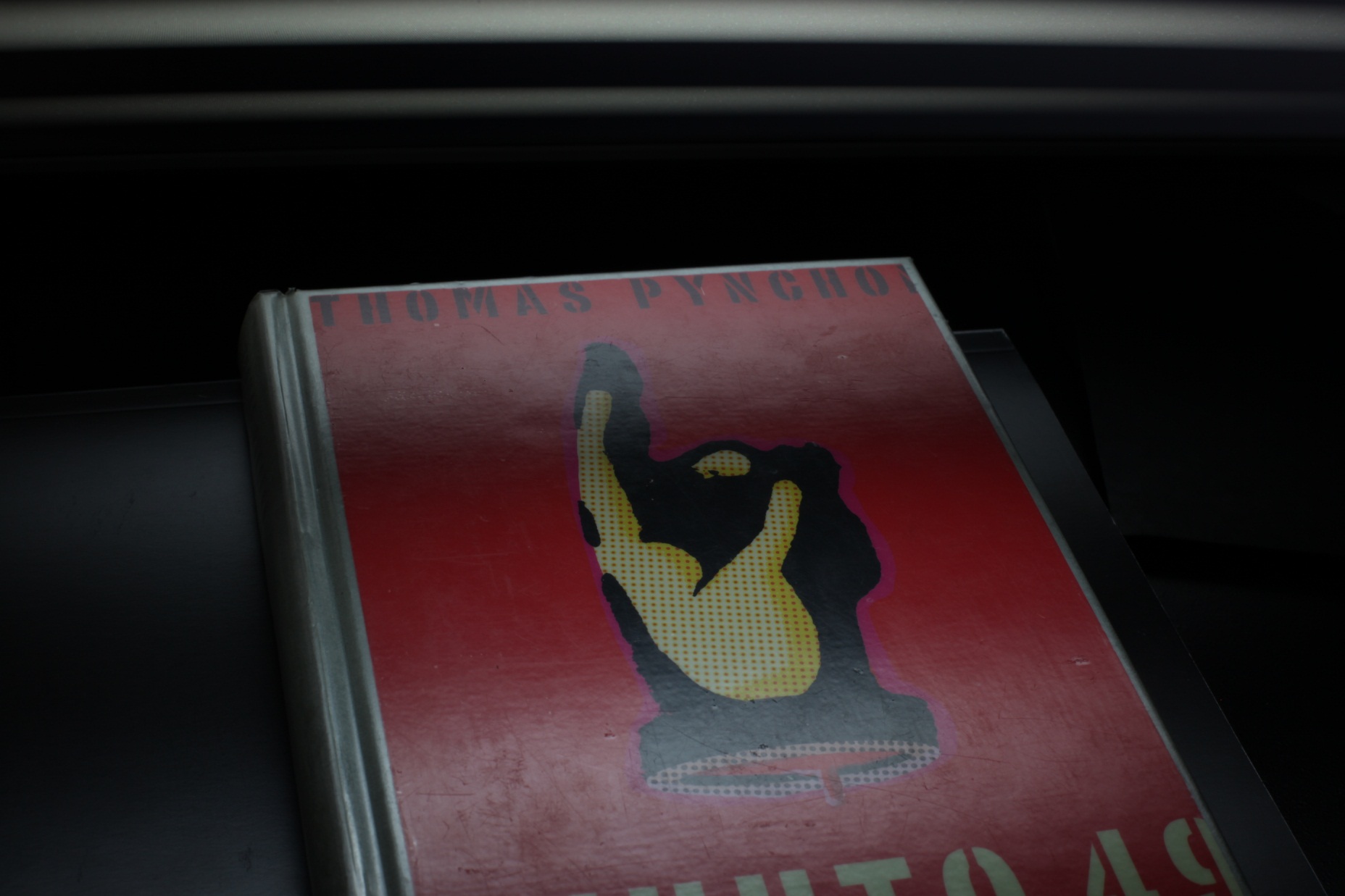 28
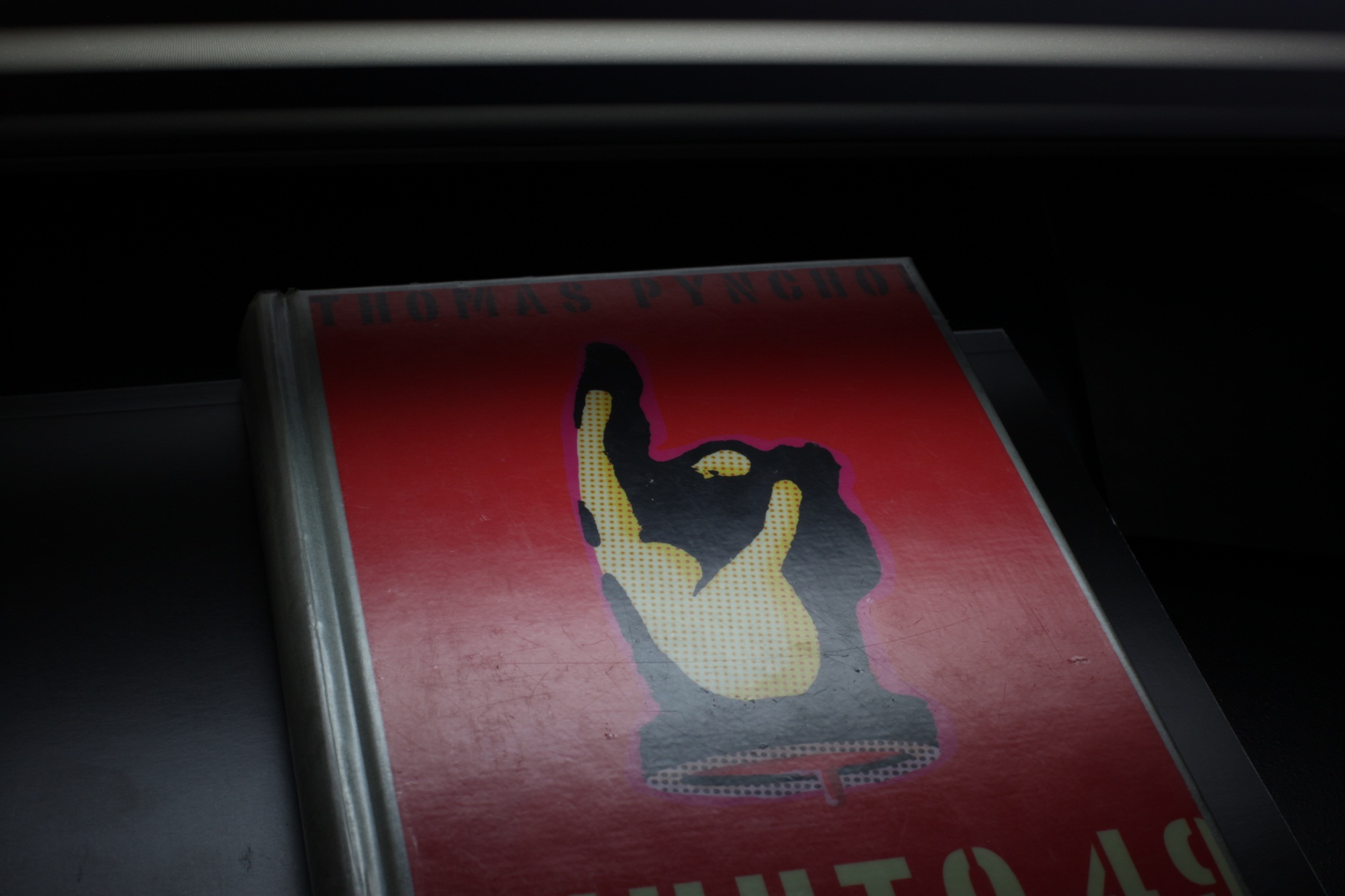 29
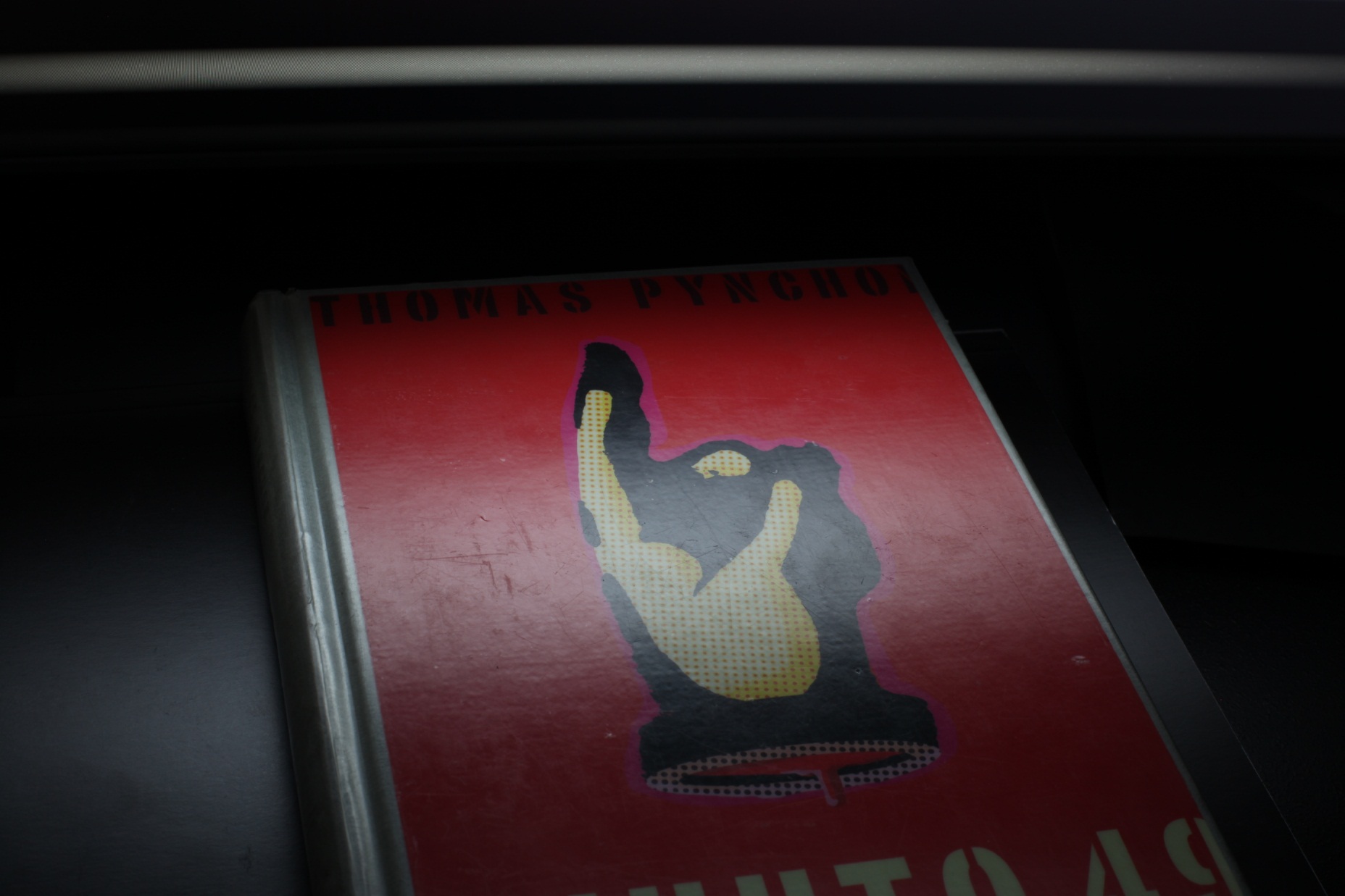 30
Note
Remainder of the slides concerns BRDF at a single surface point
Applies to all points separately
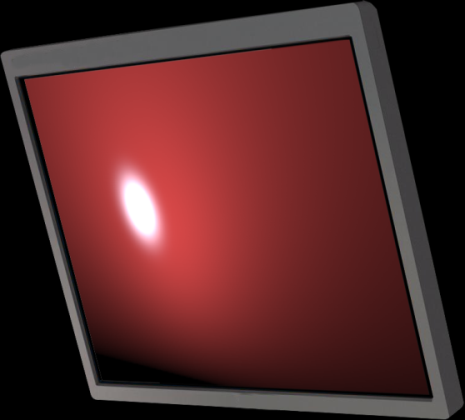 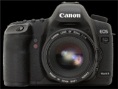 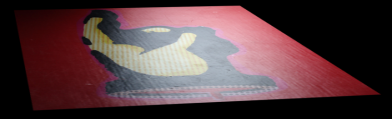 31
Measurements are point samples of BRDF spectrum
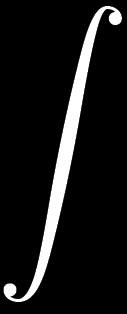 BRDF slice
exp ( -iωTx )
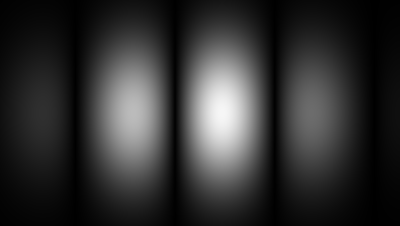 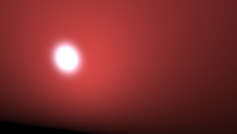 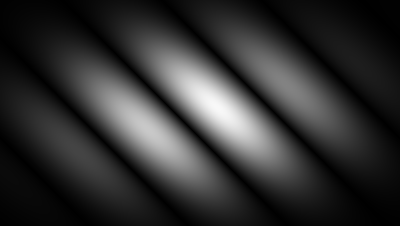 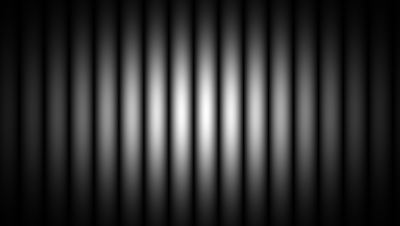 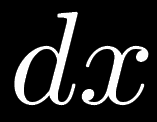 16 horizontal cycles
4 horizontal cycles
4 diagonal cycles
magnitude
phase
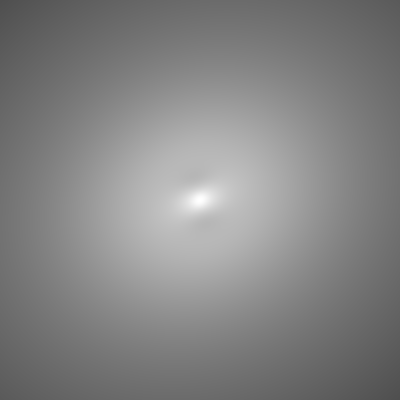 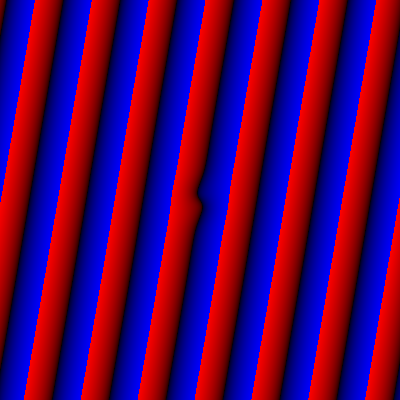 =
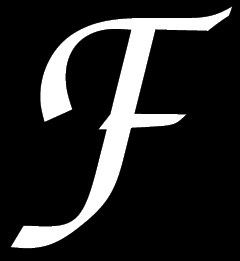 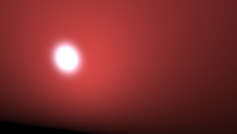 y-frequency
ω = (16,0)
ω = (4,0)
ω = (4,4)
32
x-frequency
=
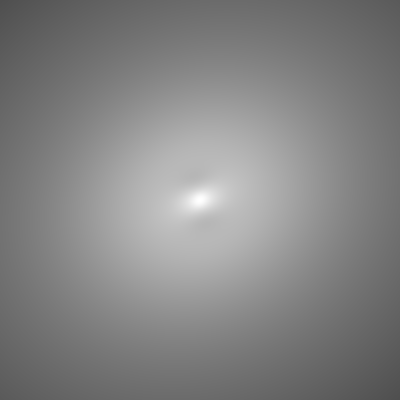 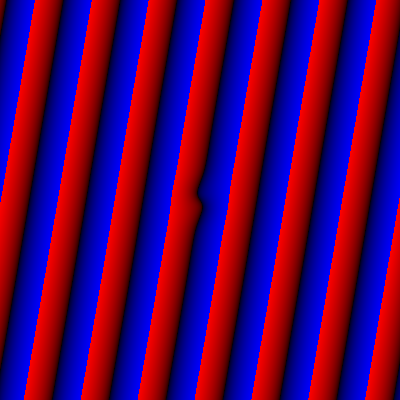 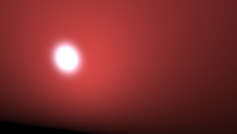 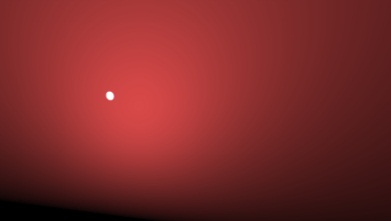 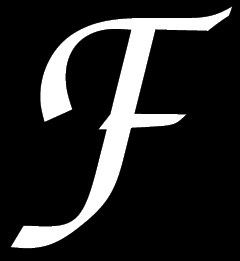 phase ~ normals
extrapolation
=> suffices to observe low frequencies
Consider a very glossy BRDF
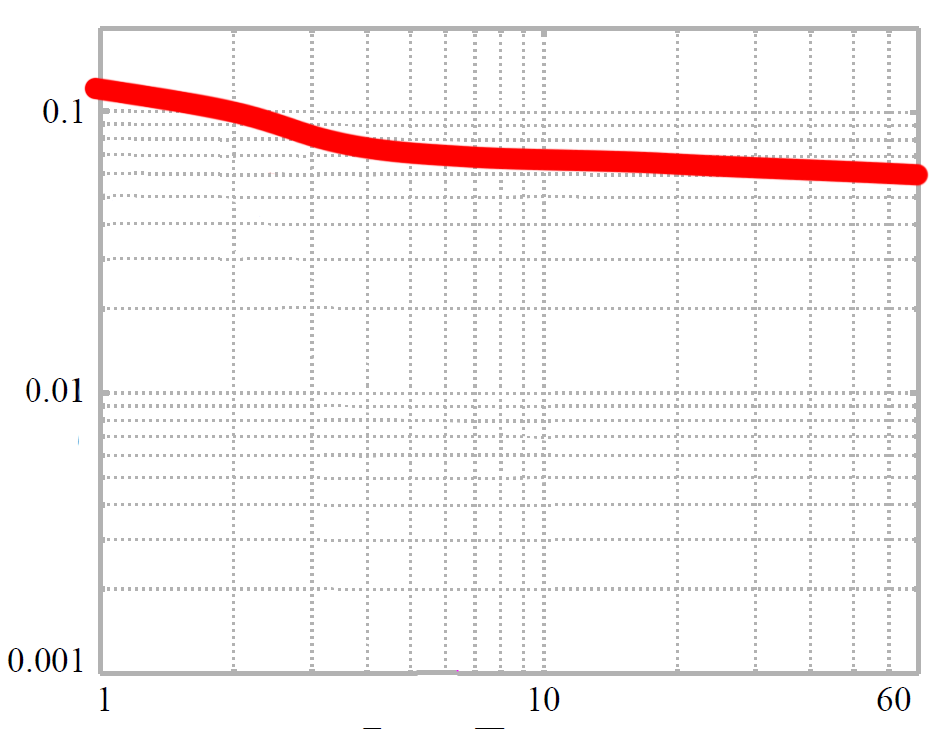 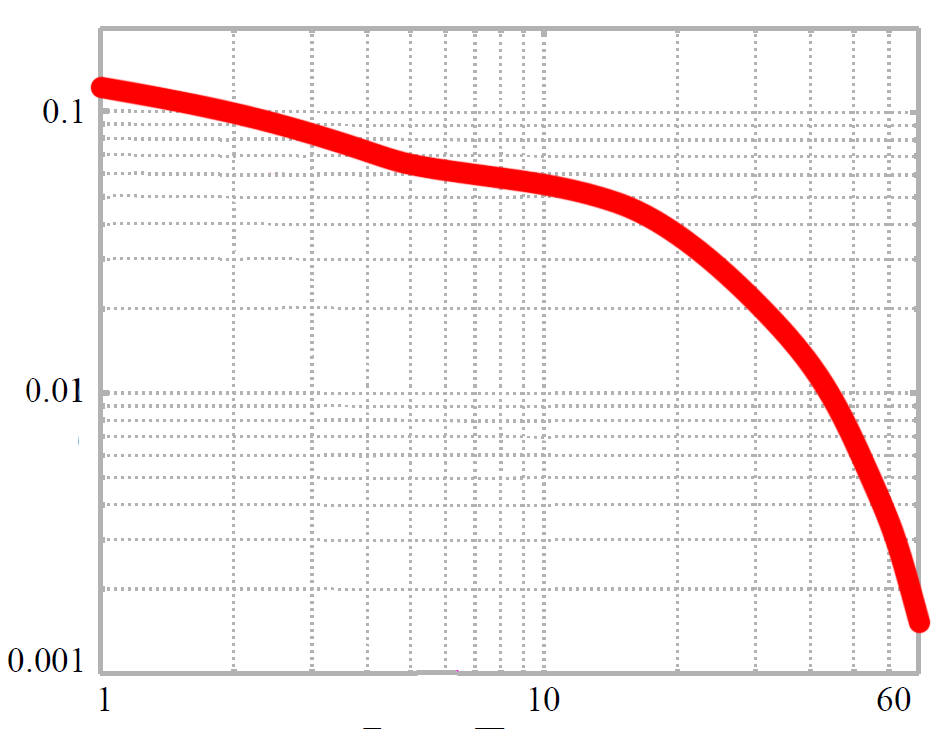 Diffuse component is low frequency (bump)
Specular peak has power in high frequencies too
Log magnitude
height ~ albedos
Significant power remains at highest measured frequencies
decay rate ~ glossiness
Log frequency
33
Data fitting
BRDF slice
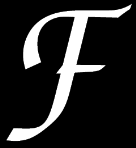 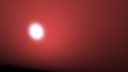 Input: measured point samples of
Unknowns: parameters that generate(albedos, glossiness, normals) 
Need to predict                       from parameters
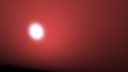 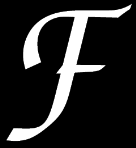 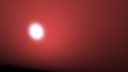 34
[Speaker Notes: (NOTE when editing/reviewing: notice the fading-out black bars)
8:45]
Efficient Fourier transform
Idea: build BRDF slice as mixtures of 2D Gaussians in monitor plane
Gaussians have an analytic Fourier transform
BRDF slice
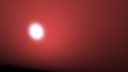 albedos, glossiness, normals
Built using Gaussians!
35
[Speaker Notes: Our key insight is that by expressing the BRDF slice as a mixture of Gaussians in the monitor coordinates, we can analytically Fourier transform it, avoiding the expensive numerical integration discussed earlier.

This is because Gaussians have an effective analytic transformation formula.

Our agenda then, for the next few slices, is to construct a model that takes in the unknown parameters, and outputs a mixture of Gaussians that approximates the BRDF slice.]
=
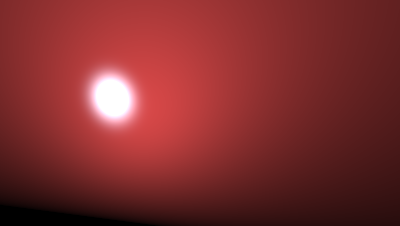 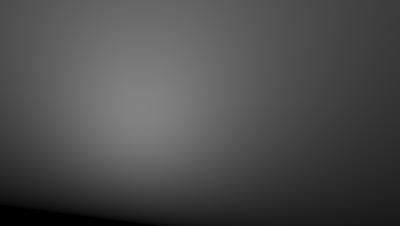 +
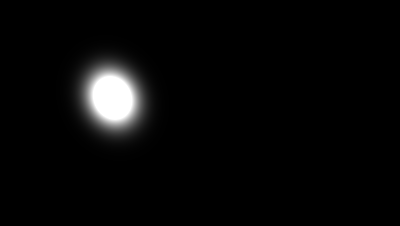 BRDF slice
Specular
Diffuse
36
=
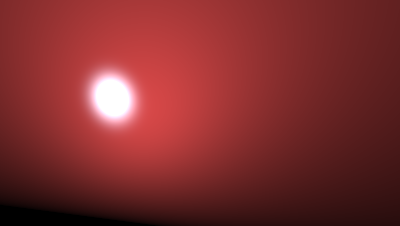 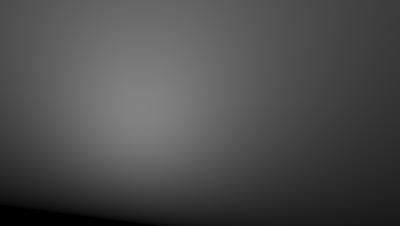 +
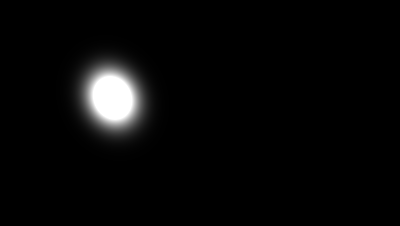 Specular
Reflection
Diffuse
Depends on

Known parameters (calibrated)
Camera and monitor position
Surface point
Unknown parameters
Specular albedo
Glossiness
Kurtosis
Normal
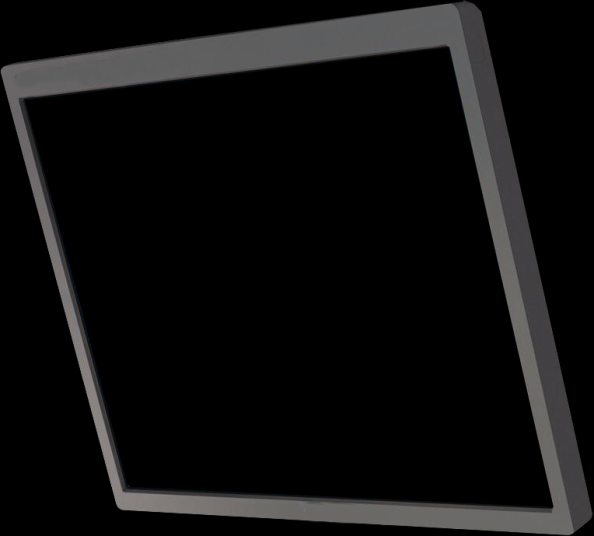 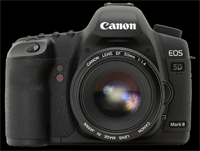 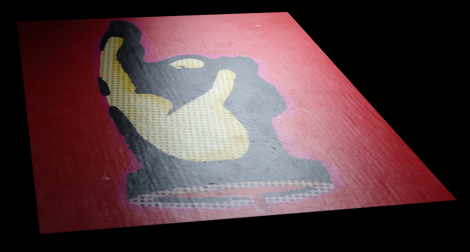 37
=
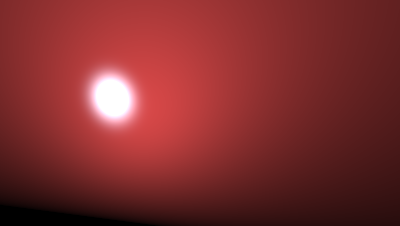 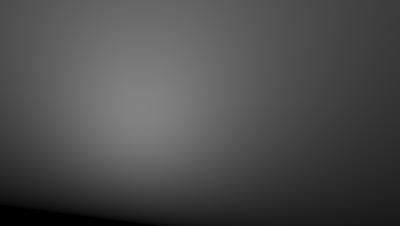 +
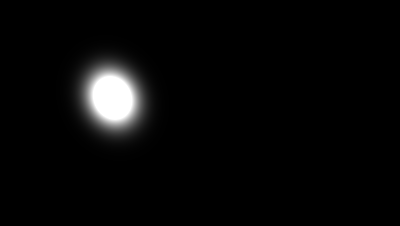 Specular
Reflection
Diffuse
Depends on

Known parameters (calibrated)
Camera and monitor position
Surface point
Unknown parameters
Specular albedo
Glossiness
Normal
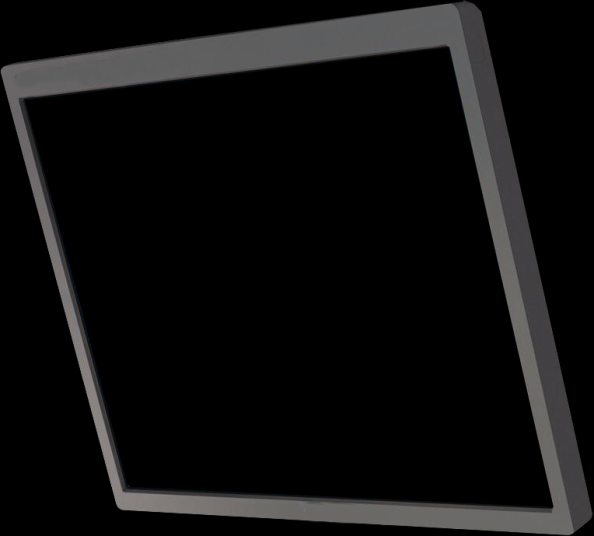 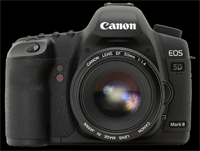 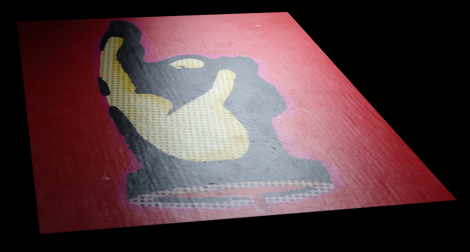 38
=
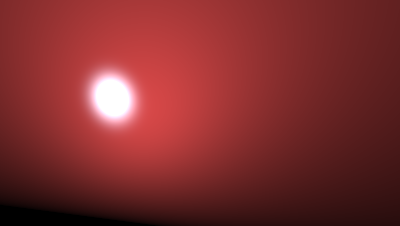 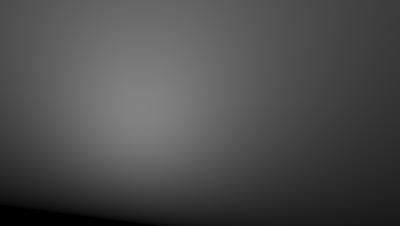 +
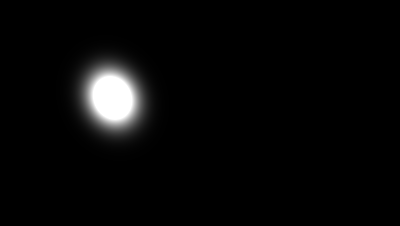 Specular
Reflection
Diffuse
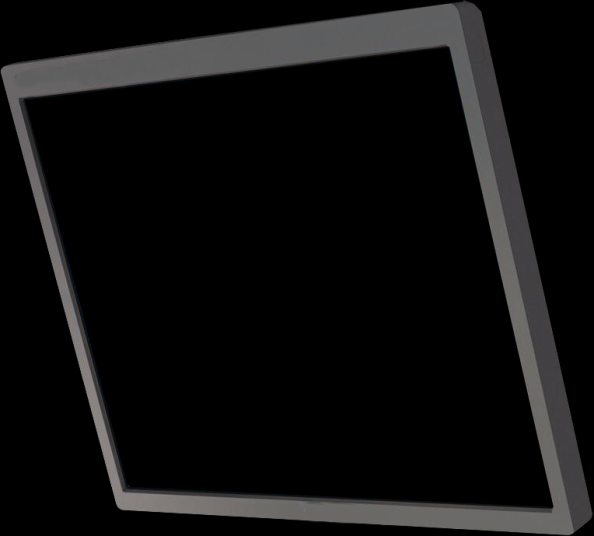 Careful Gaussian approximation of Blinn model
Accounts for translation, scaling and stretching due to near field effects
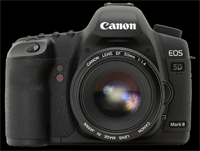 Gaussian
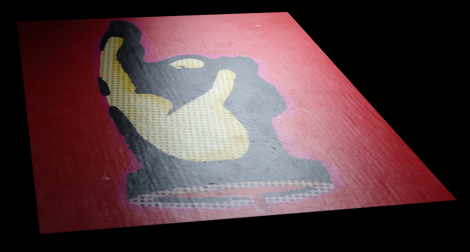 39
=
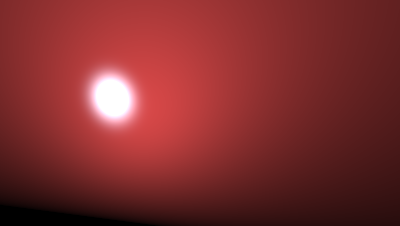 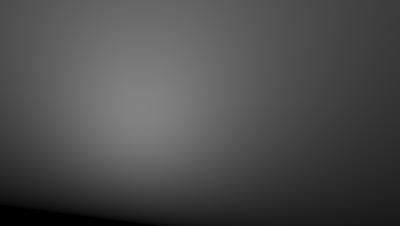 +
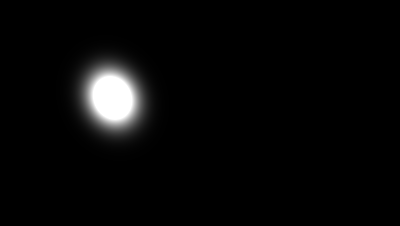 Done!
Specular
Reflection
Diffuse
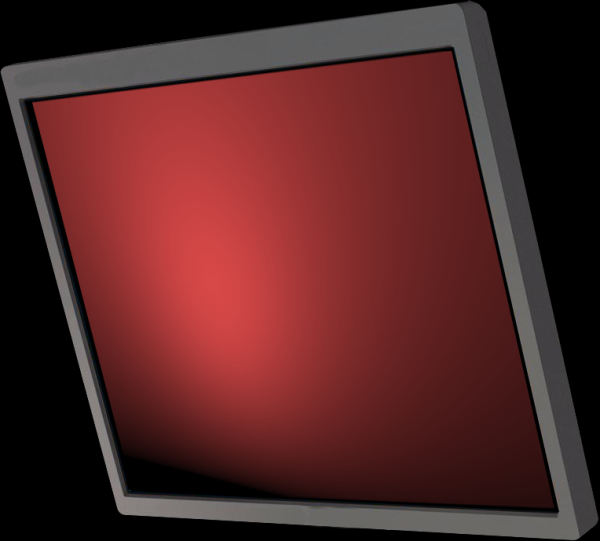 Product of geometric terms
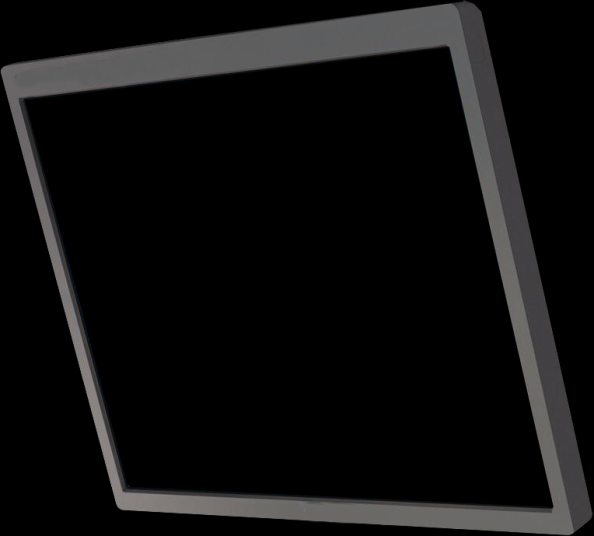 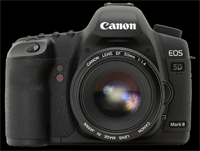 Inverse square distance
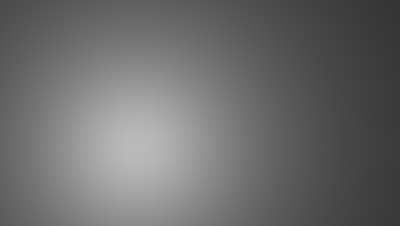 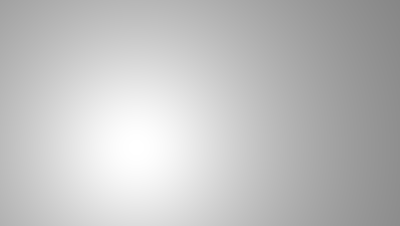 Cosine of angle to screen
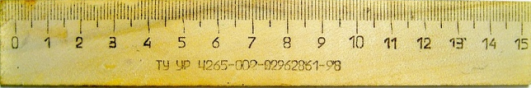 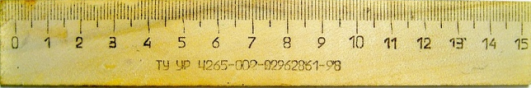 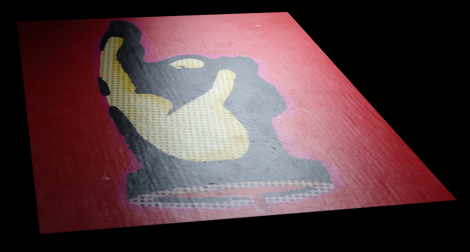 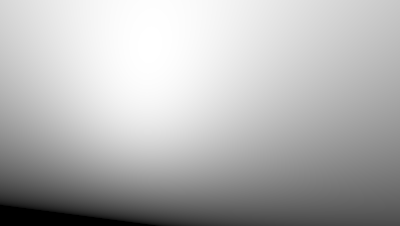 Cosine of angle to surface
40
=
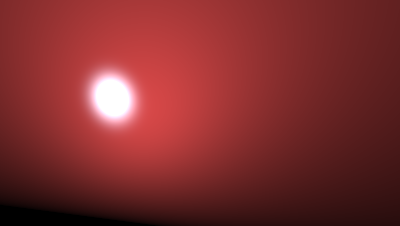 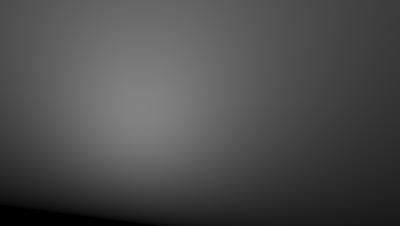 +
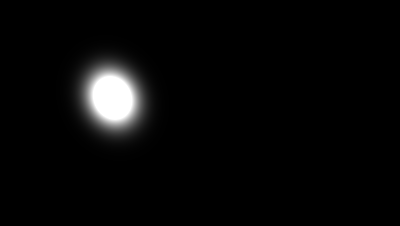 Done!
Specular
Reflection
Diffuse
=
=
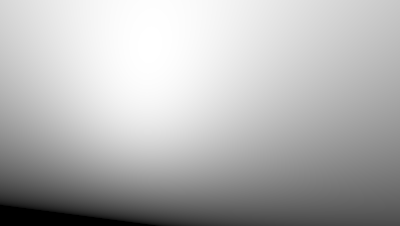 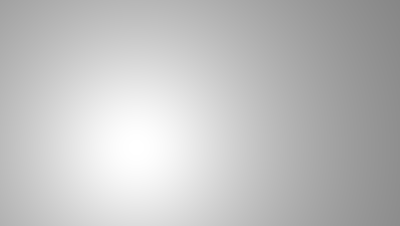 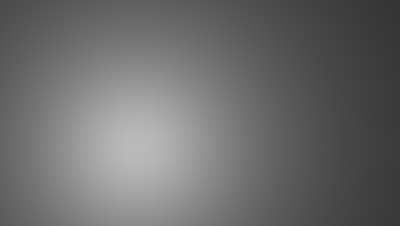 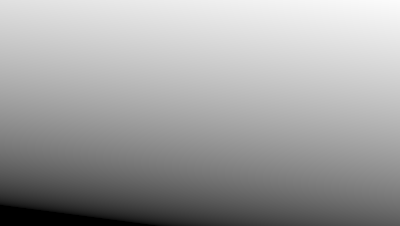 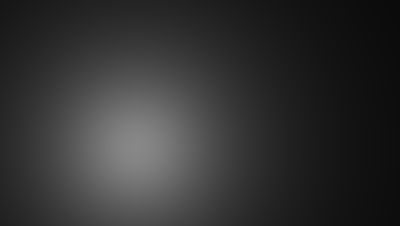 1/D2
cos(normal)
1/D4
cos(screen)
Affine
(
)
=
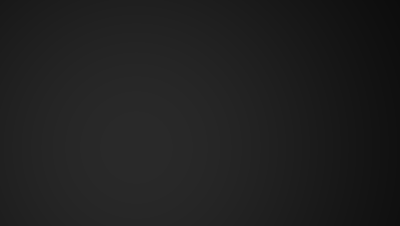 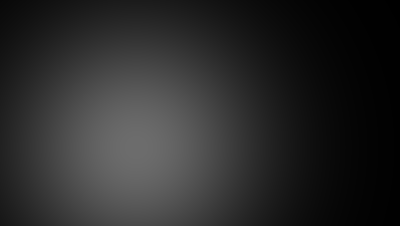 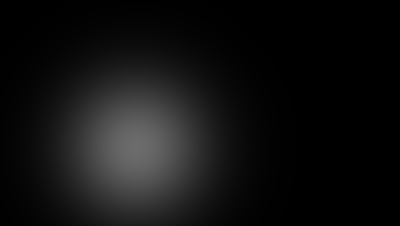 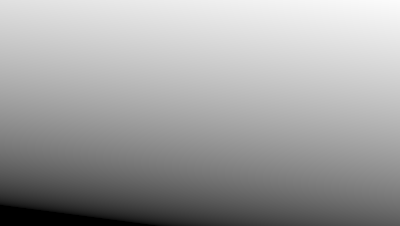 *
+
+
Mixture of Gaussians approximation to 1/D4
Affine
41
Complete model
(
)
=
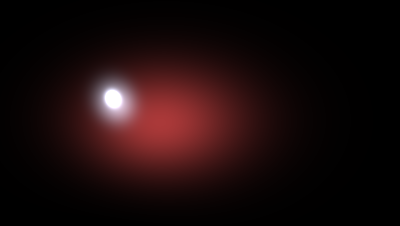 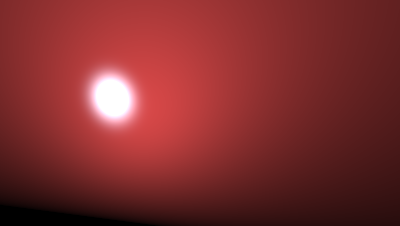 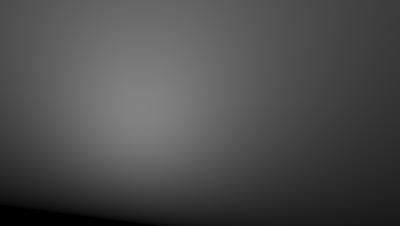 +
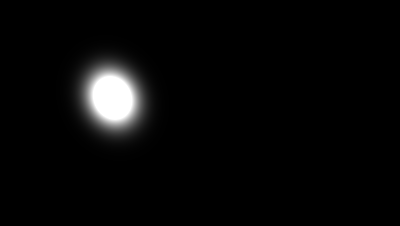 Specular
BRDF slice
Diffuse
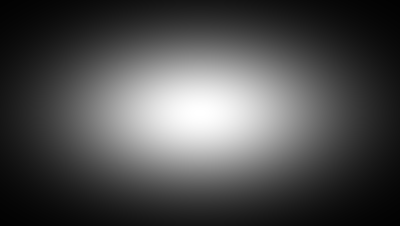 *
*
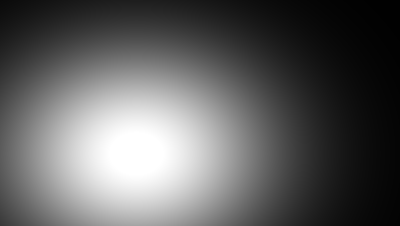 Window
Monitor angular emission
distribution
42
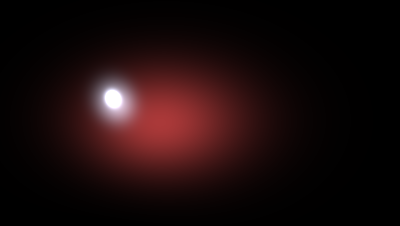 =
BRDF slice
[
(
)
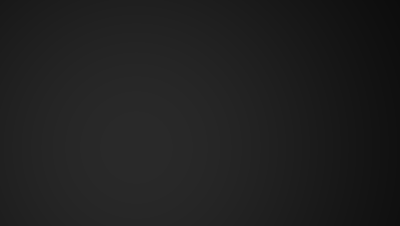 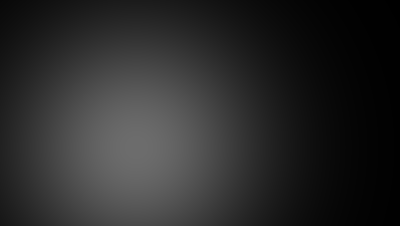 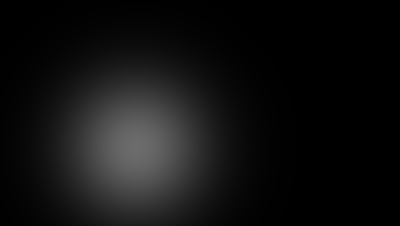 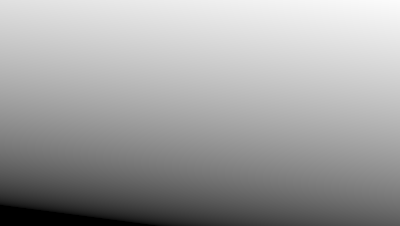 +
+
*
Affine
Gaussian
Gaussian
Gaussian
MoG approximation to 1/D4
Affine
]
*
*
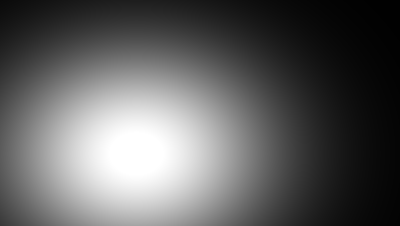 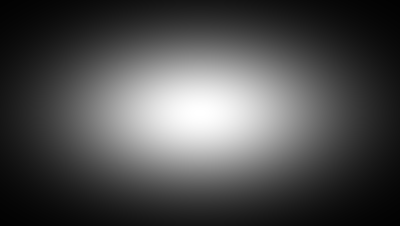 +
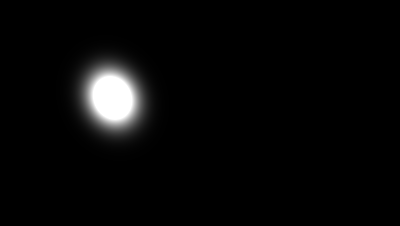 Gaussian
Gaussian
Gaussian
Monitor
emission
Window
Specular
43
Optimization
Levenberg-Marquardt, finite differences
Objective = data fit error + priors
Multiresolution scheme
32 x 32 => 64 x 64 => … => 1024 x 1024
Data-dependent upsampling scheme
Data-dependent priors
44
Results
45
[Speaker Notes: 13:00]
(video)

see project webpage at
https://mediatech.aalto.fi/publications/graphics/FourierSVBRDF/
46
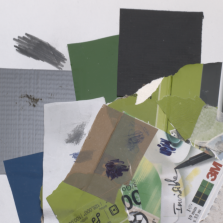 Diffuse albedo
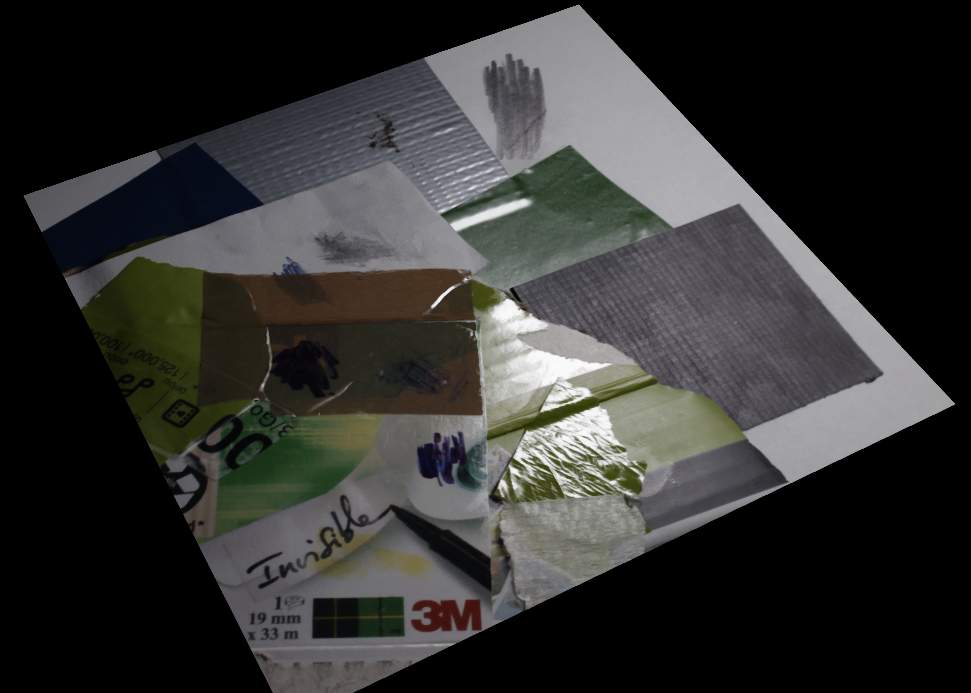 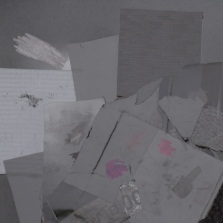 Specular albedo
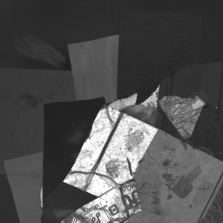 Glossiness
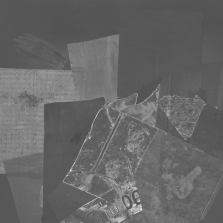 Kurtosis
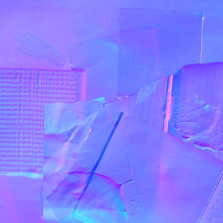 Normals
47
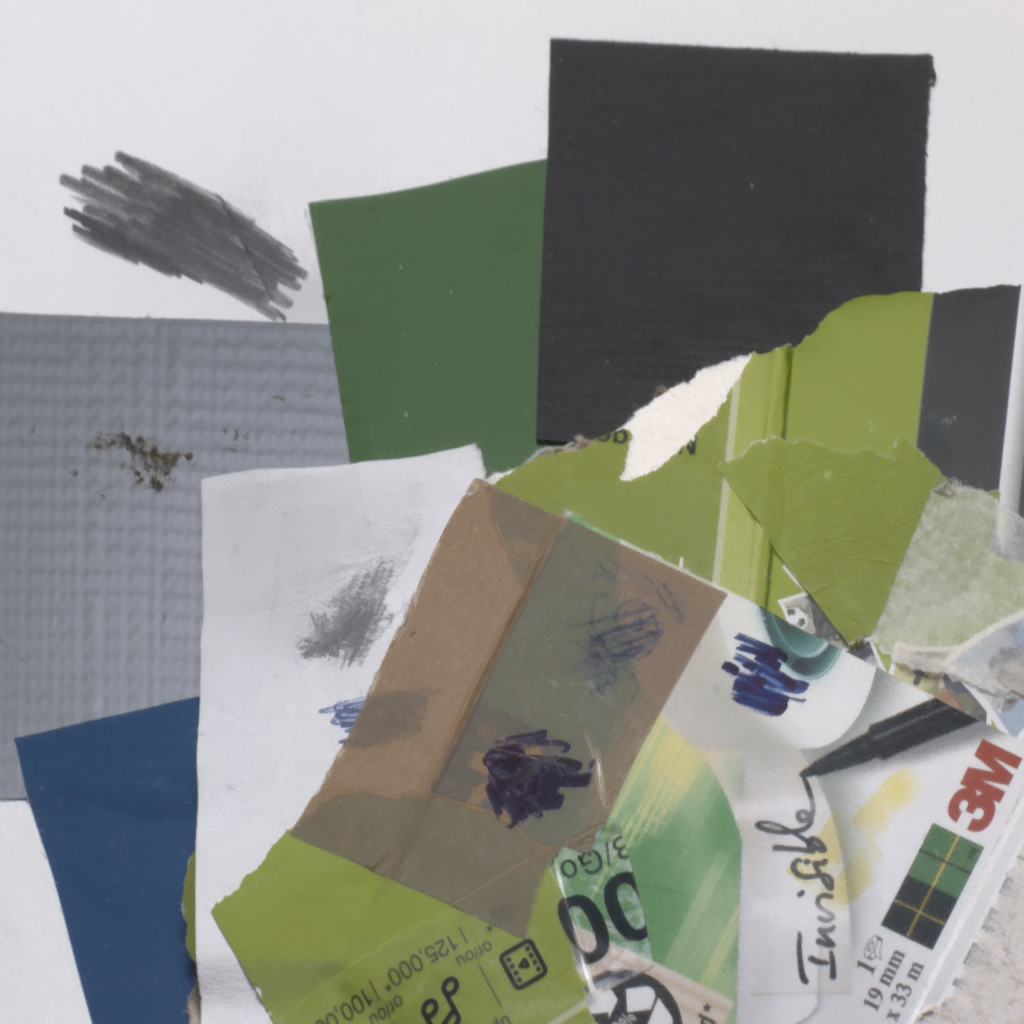 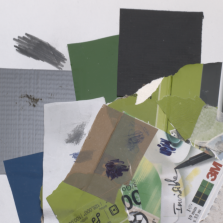 Diffuse albedo
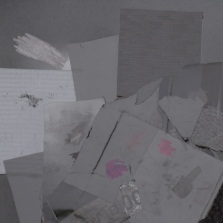 Specular albedo
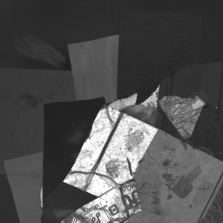 Glossiness
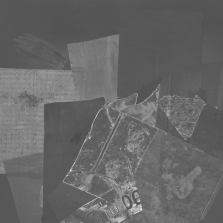 Kurtosis
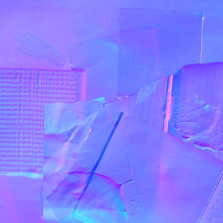 Normals
48
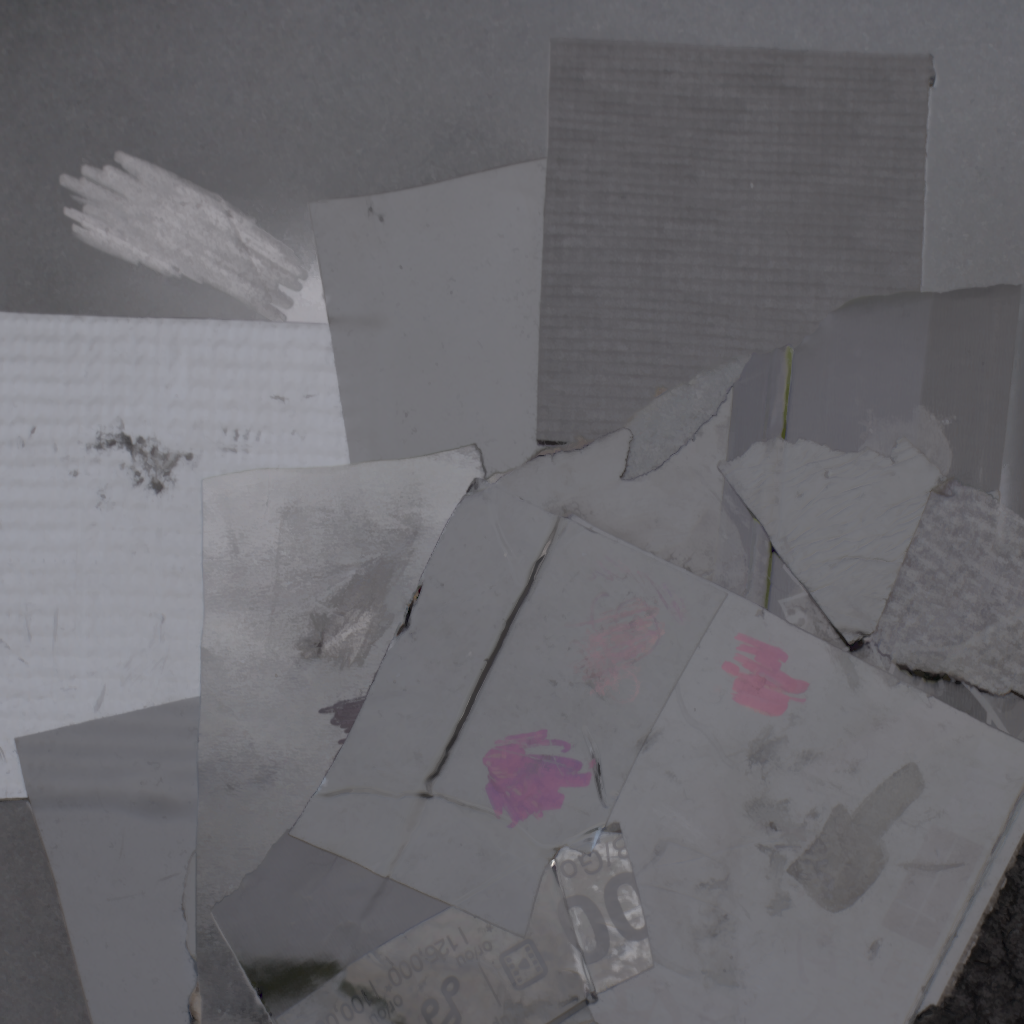 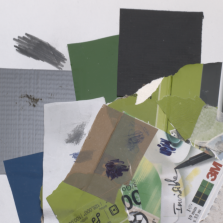 Diffuse albedo
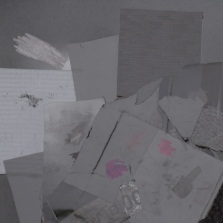 Specular albedo
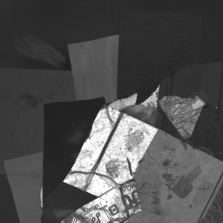 Glossiness
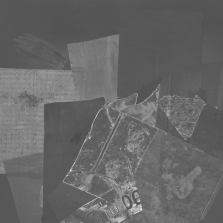 Kurtosis
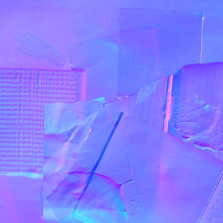 Normals
49
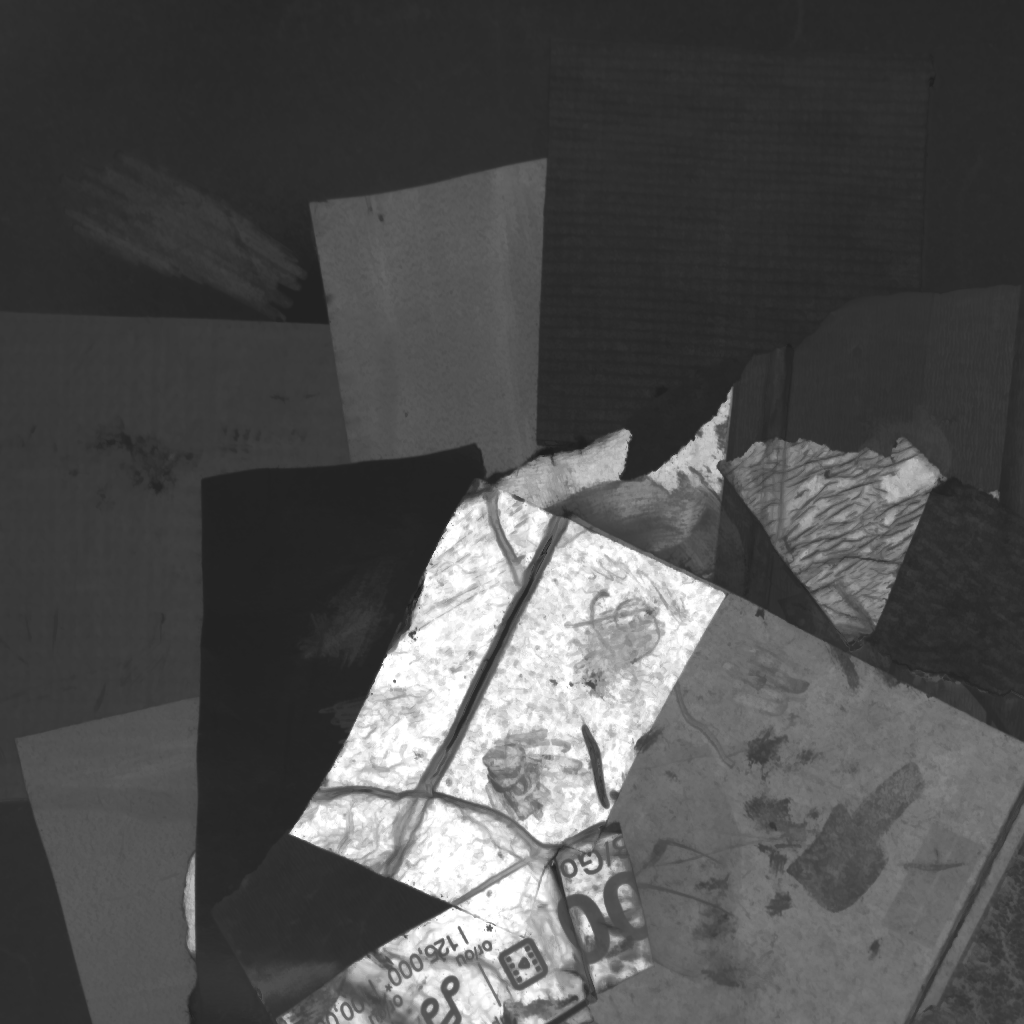 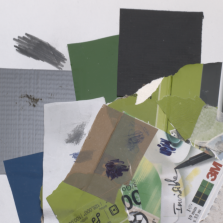 Diffuse albedo
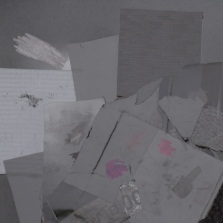 Specular albedo
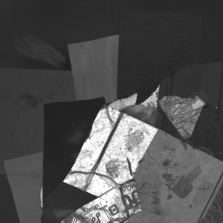 Glossiness
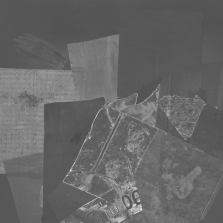 Kurtosis
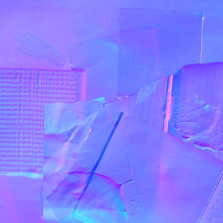 Normals
50
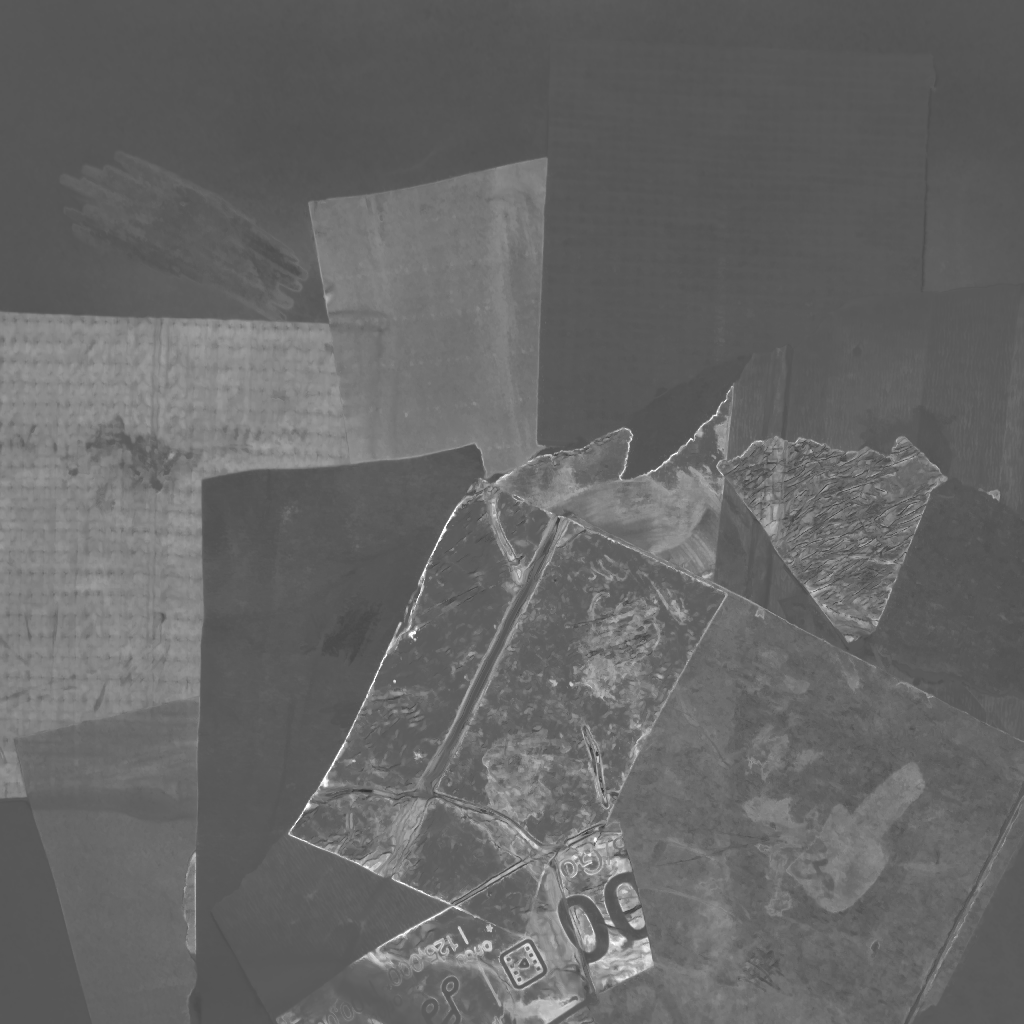 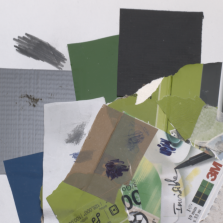 Diffuse albedo
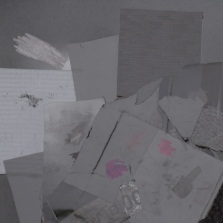 Specular albedo
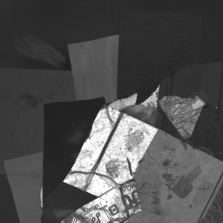 Glossiness
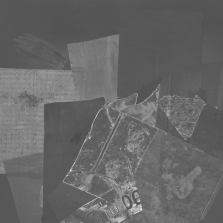 Kurtosis
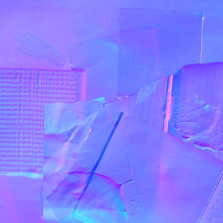 Normals
51
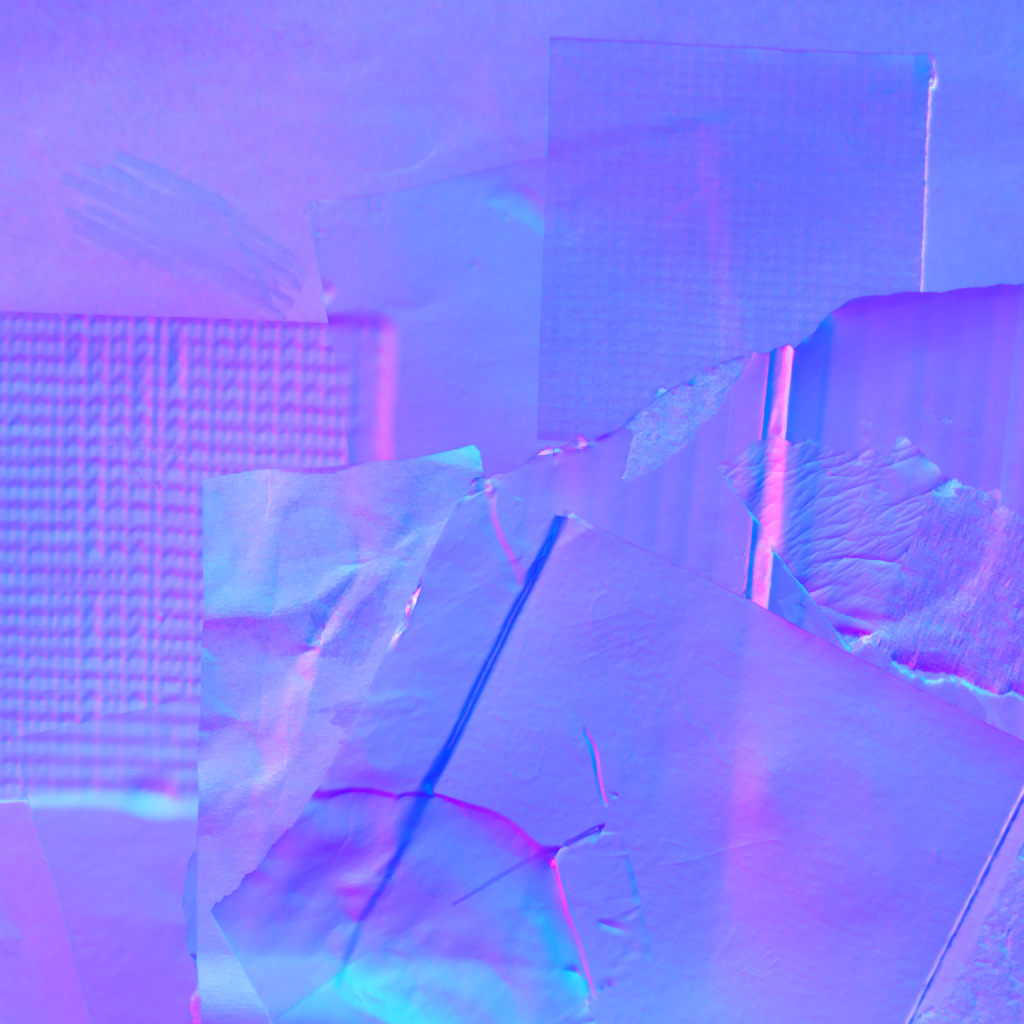 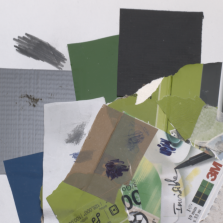 Diffuse albedo
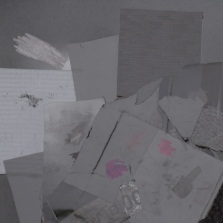 Specular albedo
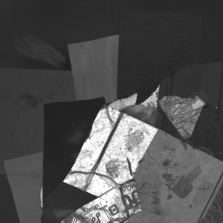 Glossiness
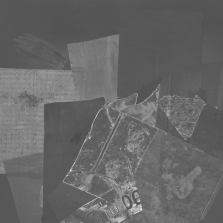 Kurtosis
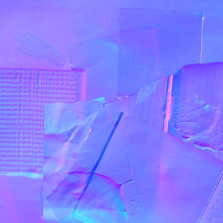 Normals
52
Discussion
53
Failure case: Brushed metal
Limitations
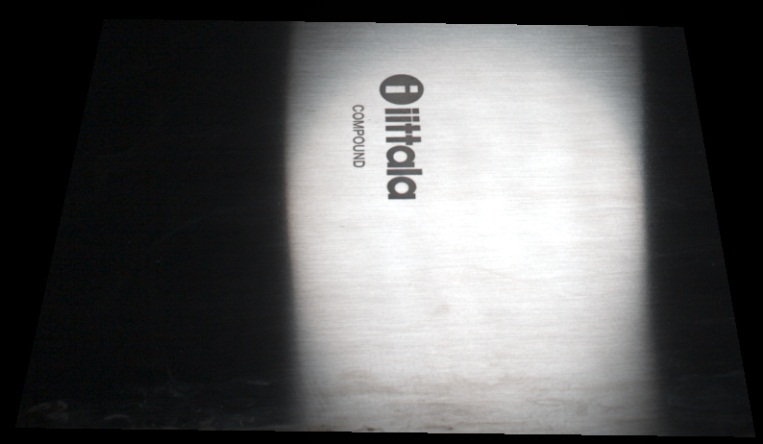 Near-planar geometry
Diffuse + specular model
Simple heuristic for index of refraction, but some polarization effects baked in
Ground truth
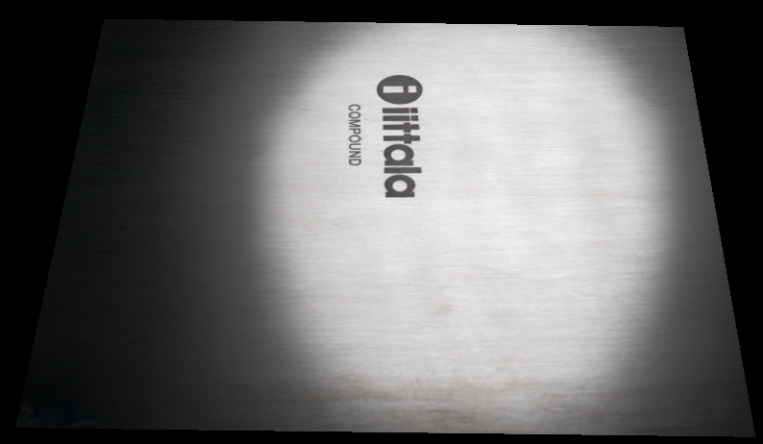 Our result
54
Conclusion
Practical physical setup for capturing rich spatially varying surface appearance
Enabled by joint use of Fourier measurements and Gaussian approximations
Will release code and data
55
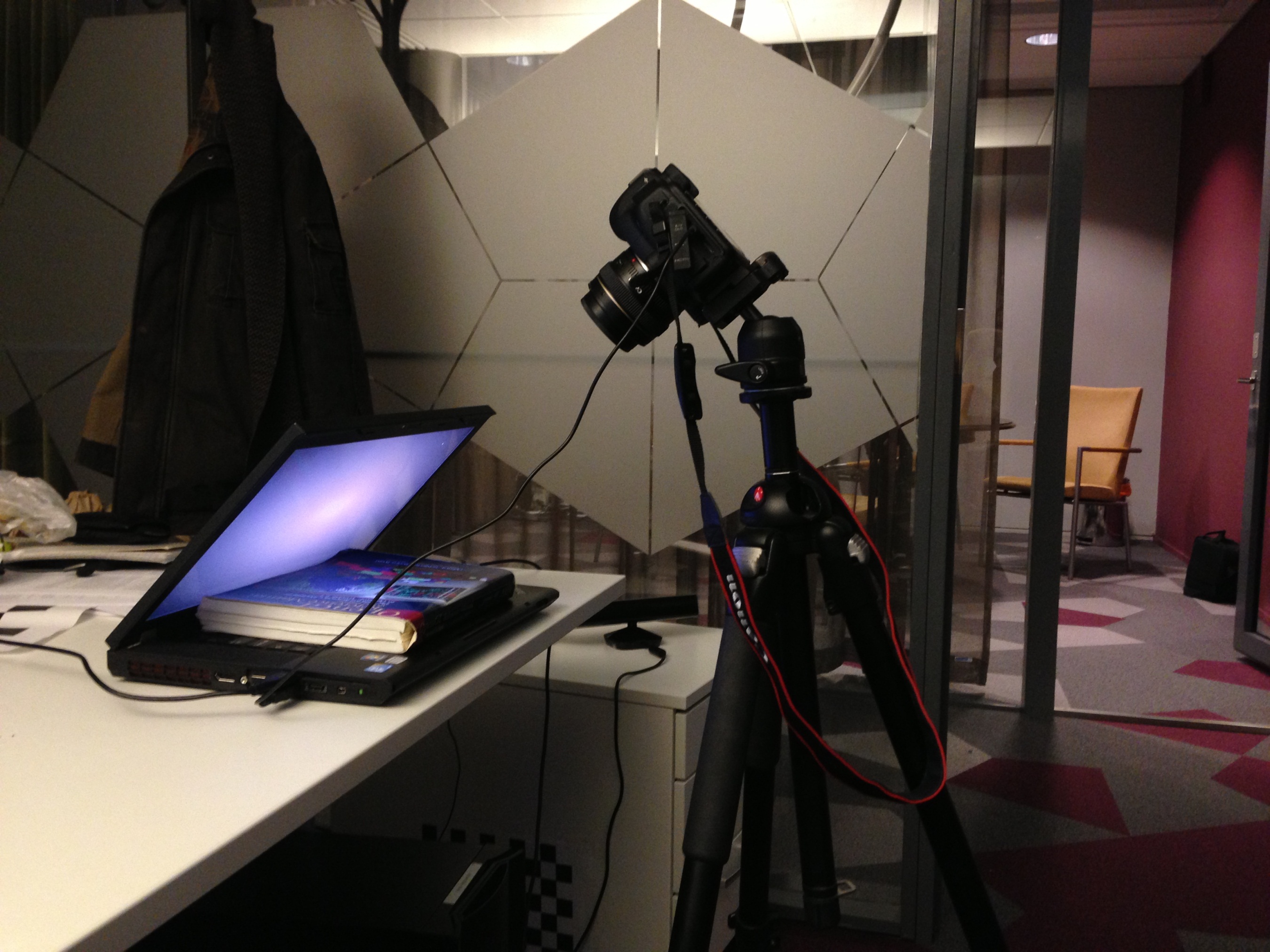 Thank you.
56